Wiki.pathfindersonline.org
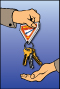 Taiga
Presenter: Jim Thomas
Area Coordinator
Jim Thomas
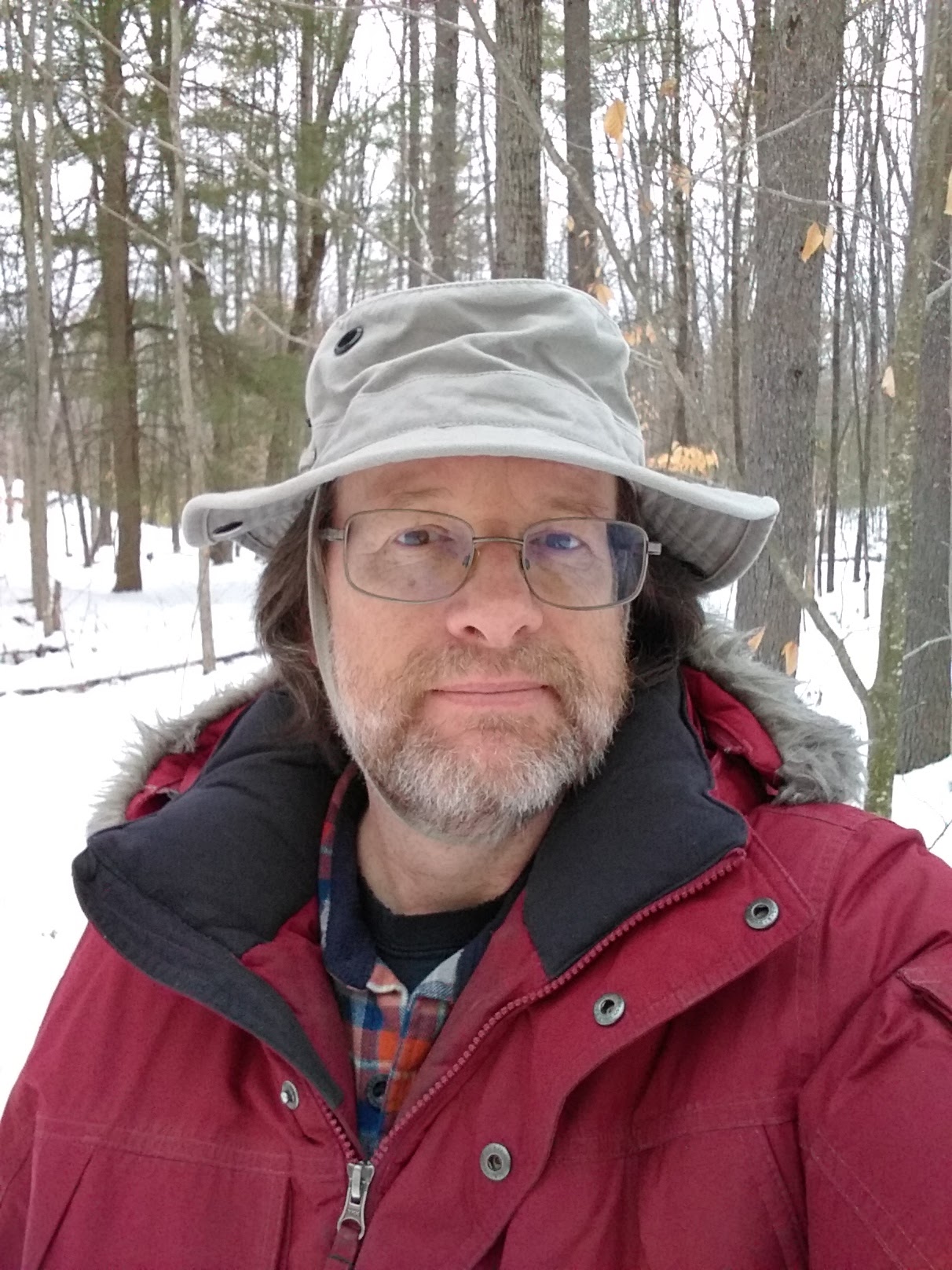 Creator and Maintainer of the NAD Pathfinder Wiki
Wiki.pathfindersonline.org
2
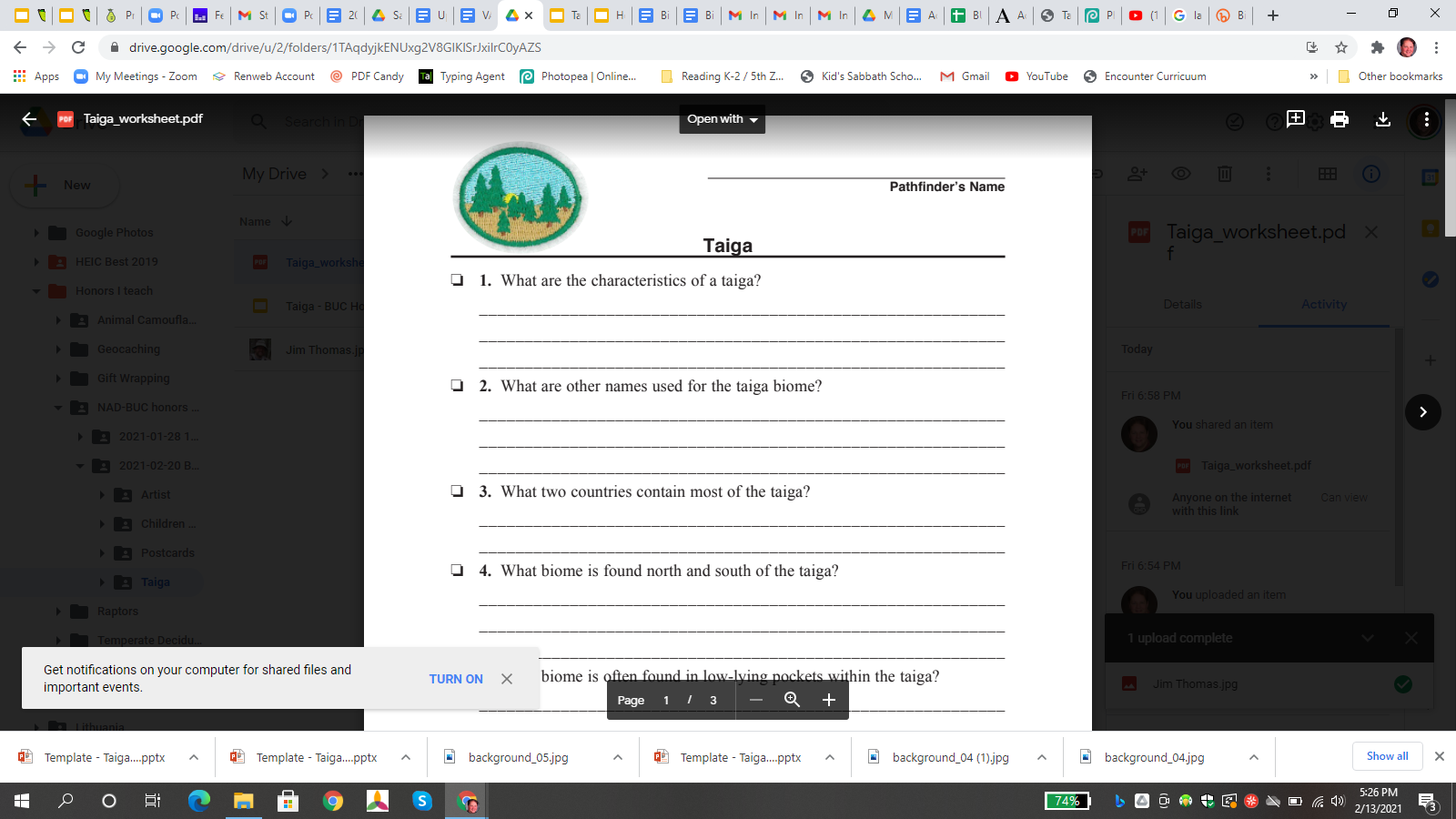 Did You Download & Print?
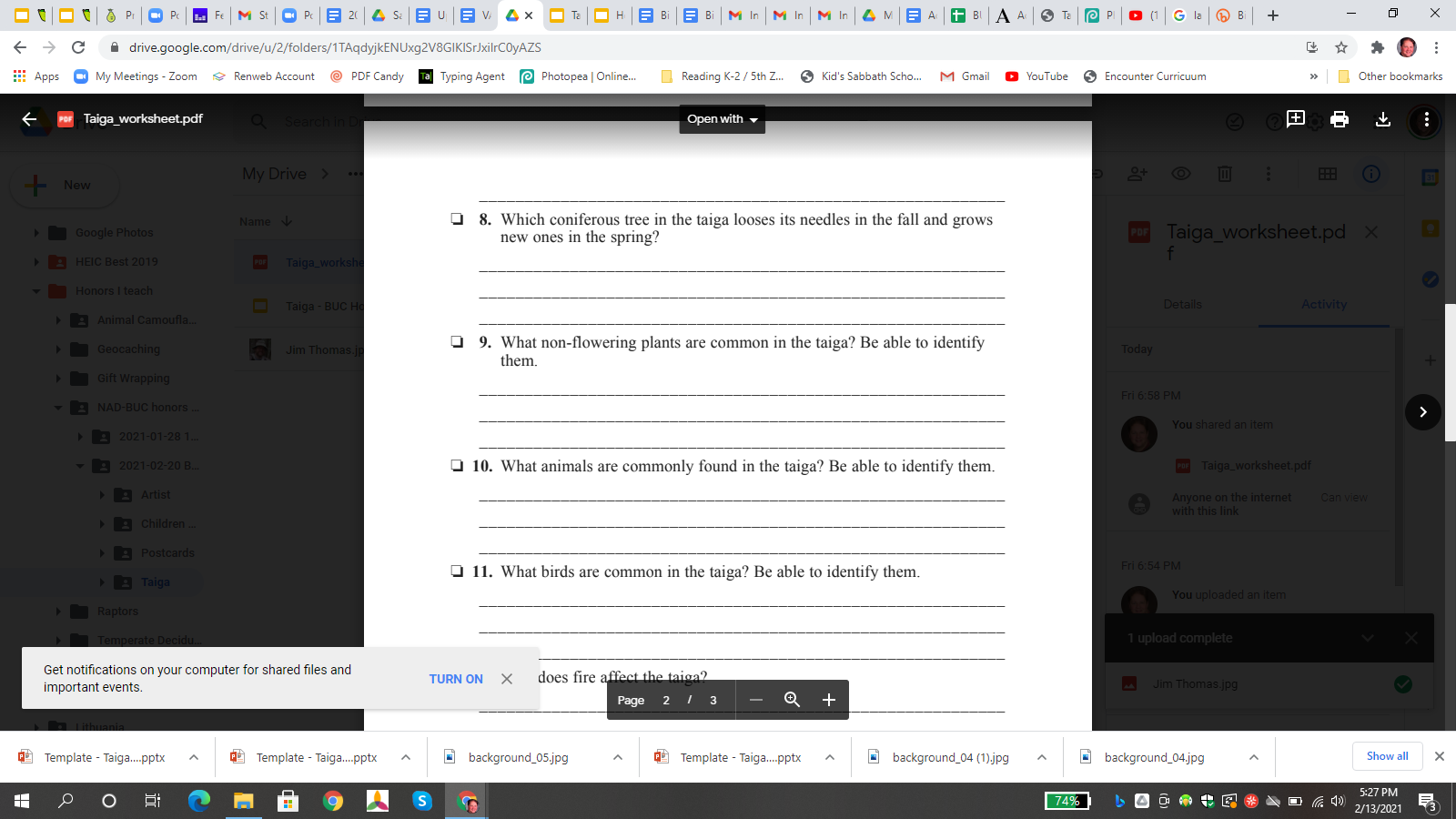 http://bit.ly/TaigaWorksheet 
3 pages
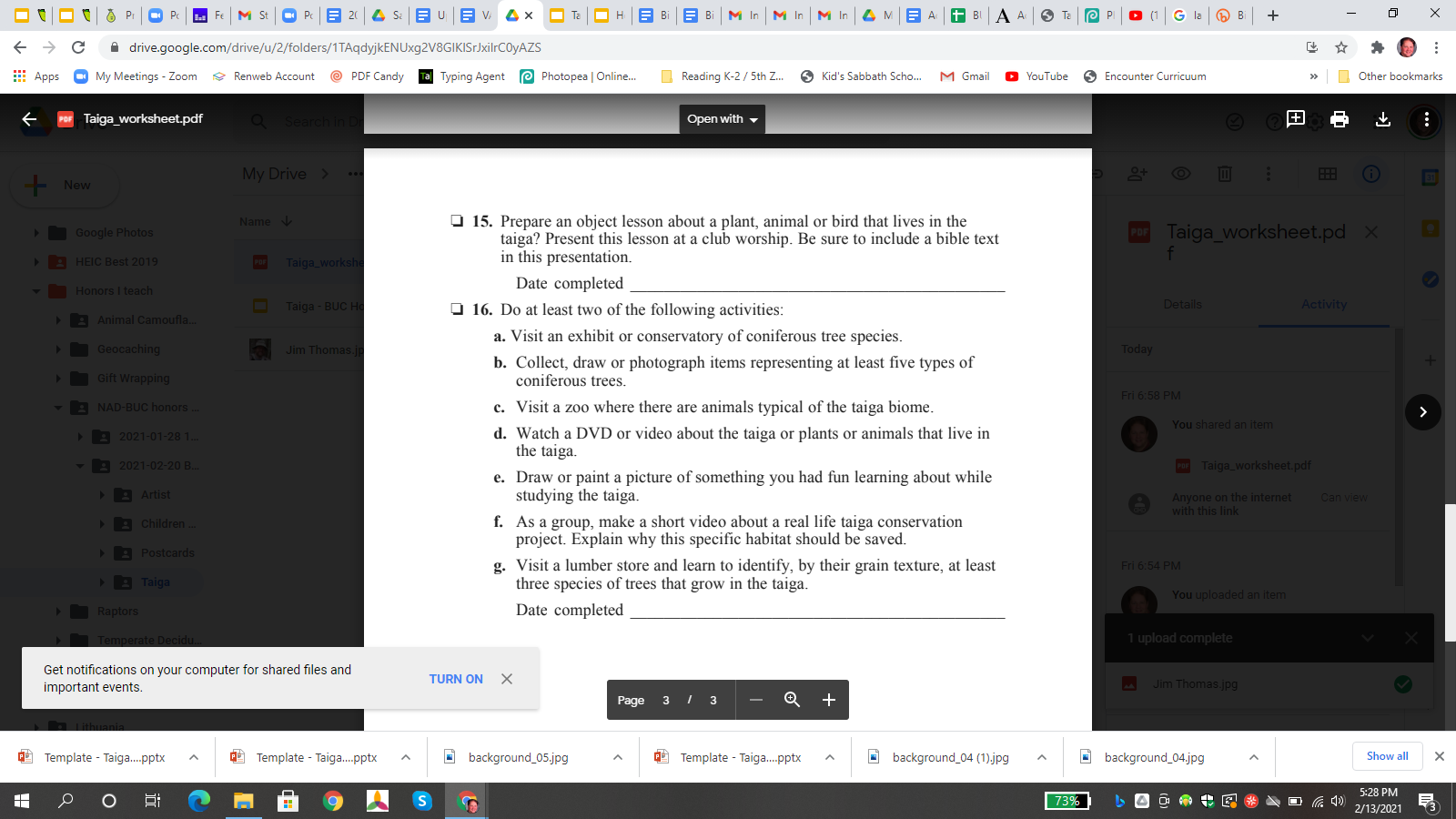 Requirement #1
What are the characteristics of a taiga?
Definition
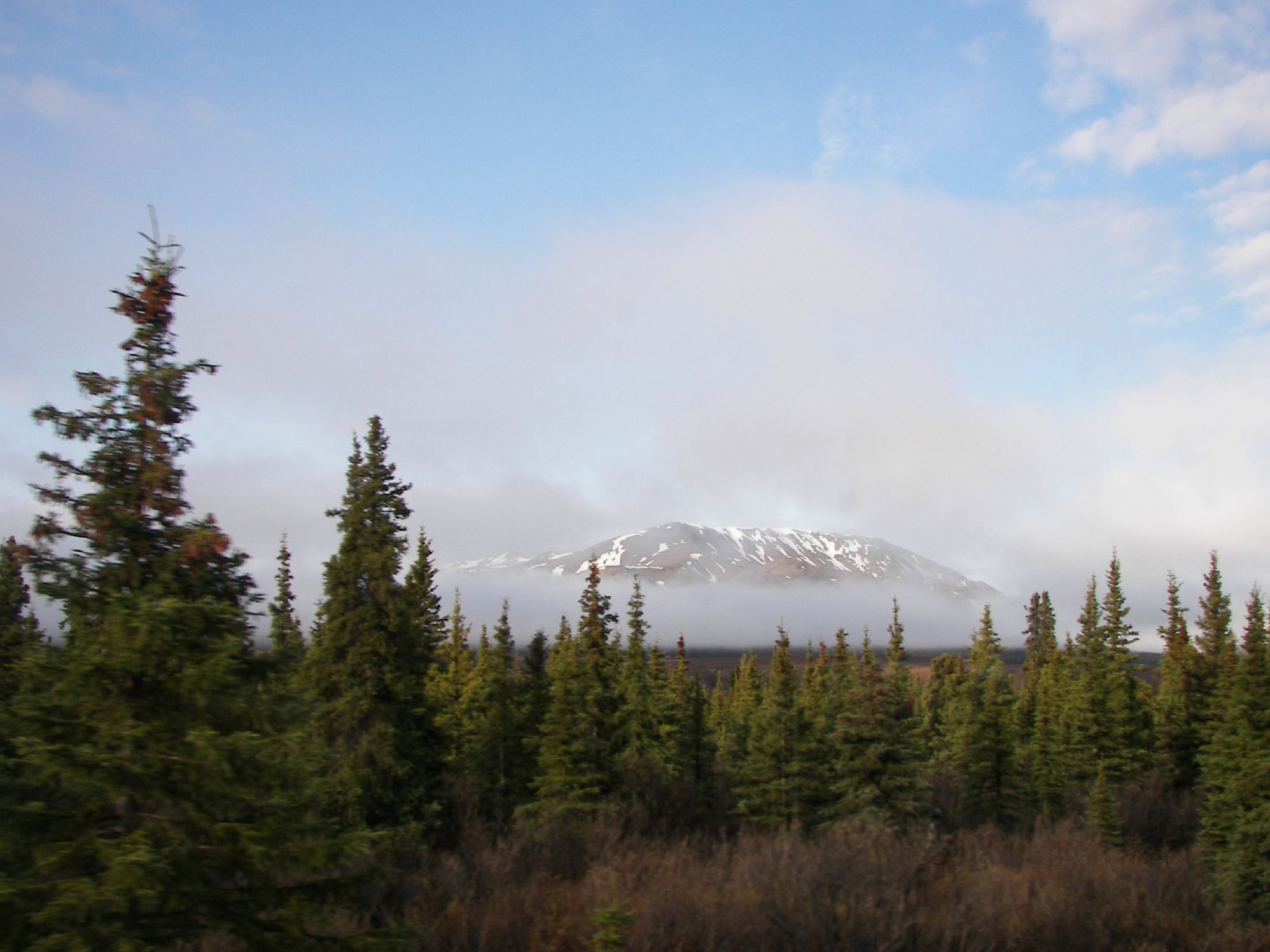 Taiga is a sub-arctic biome found in the northern parts of the world.  
There is no taiga in the southern hemisphere.
Image credit: kyleandkelly from Alaska - Flickr
Characteristics
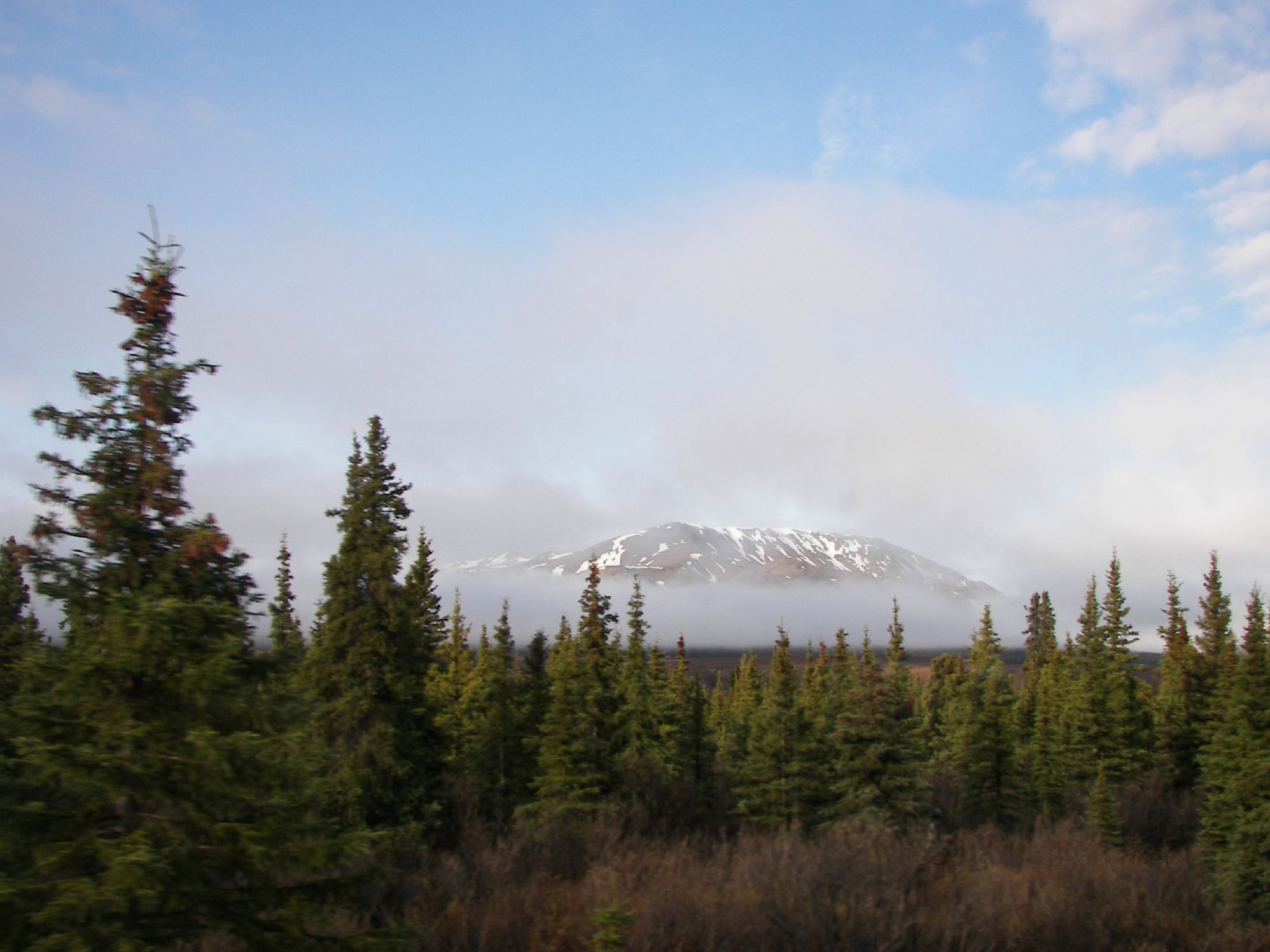 It is dominated by cone-bearing trees and cold-hardy fauna.
The taiga gets extremely cold in the winter.
Largest terrestrial biome on Earth, covering 29% of the landmass.
Image credit: kyleandkelly from Alaska - Flickr
Requirement #2
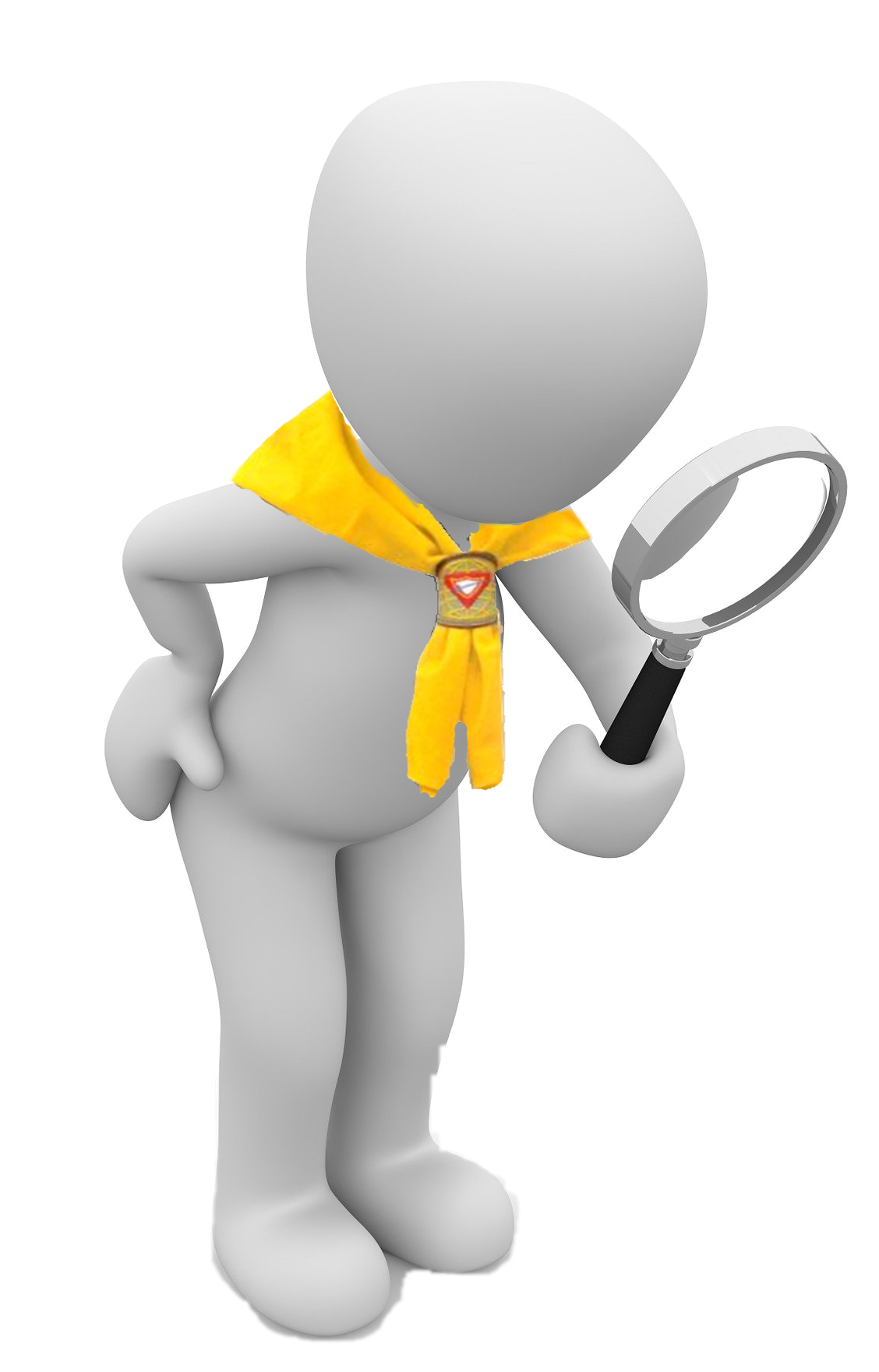 What other names are used for the taiga biome?
A rose is a rose is a rose.
Taiga is also known as:
Boreal Forest
Snow Forest
North Woods
Requirement #3
What two countries 
contain most of the taiga?
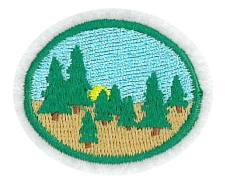 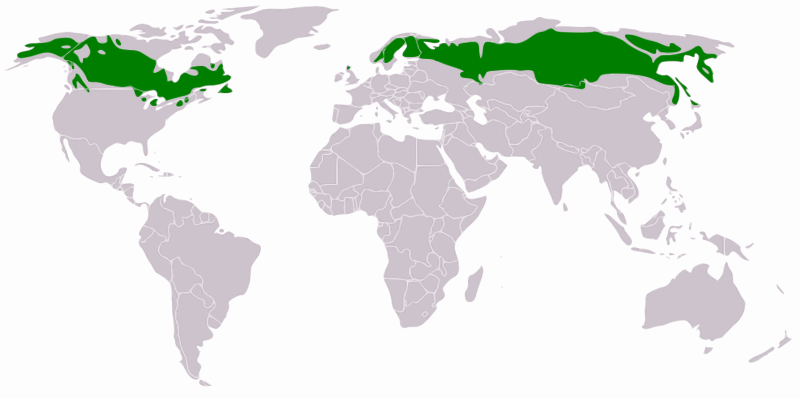 What two countries contain most of the taiga?
Canada
Russia (Siberia)
(but also, Scotland(!!!) Scandinavia and the USA)
Image credit: Mark Baldwin-Smith
Requirement #4
What biome is found north and south of the taiga?
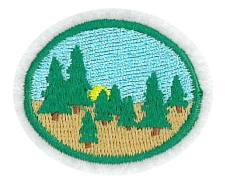 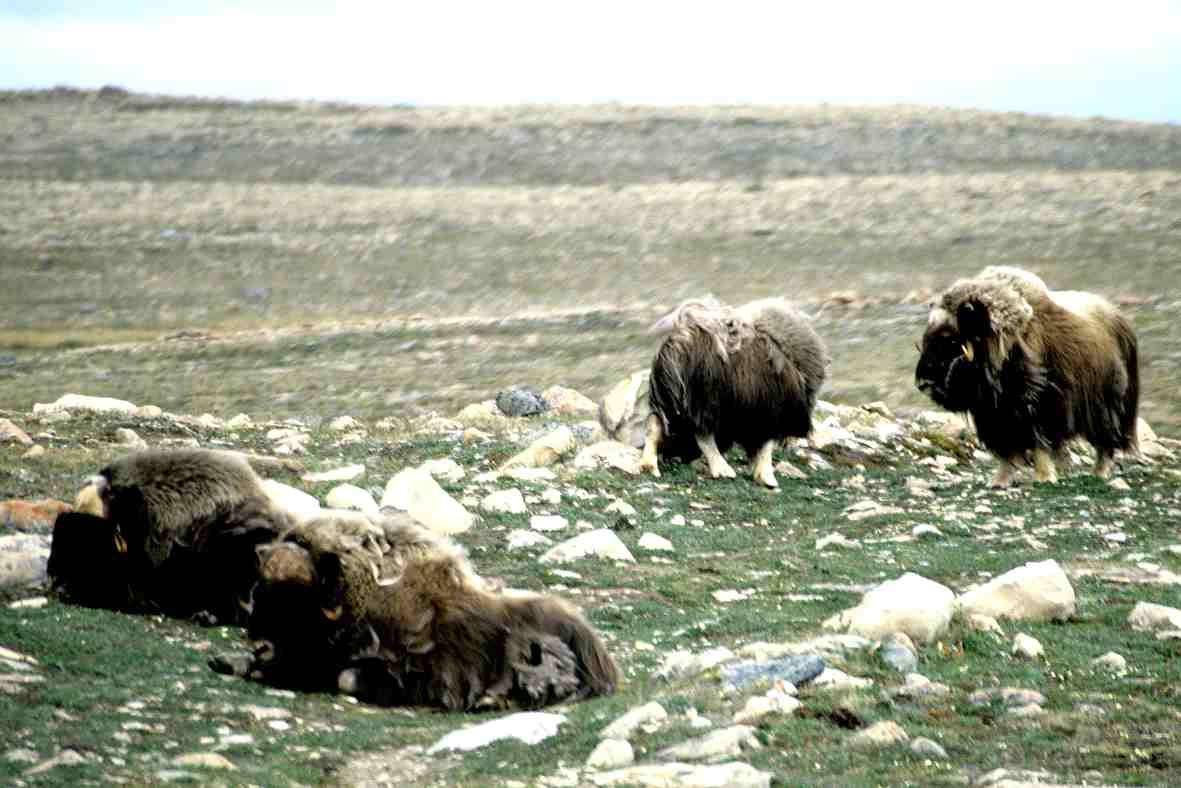 North of the Taiga is the Tundra
Image credit: Ansgar Walk
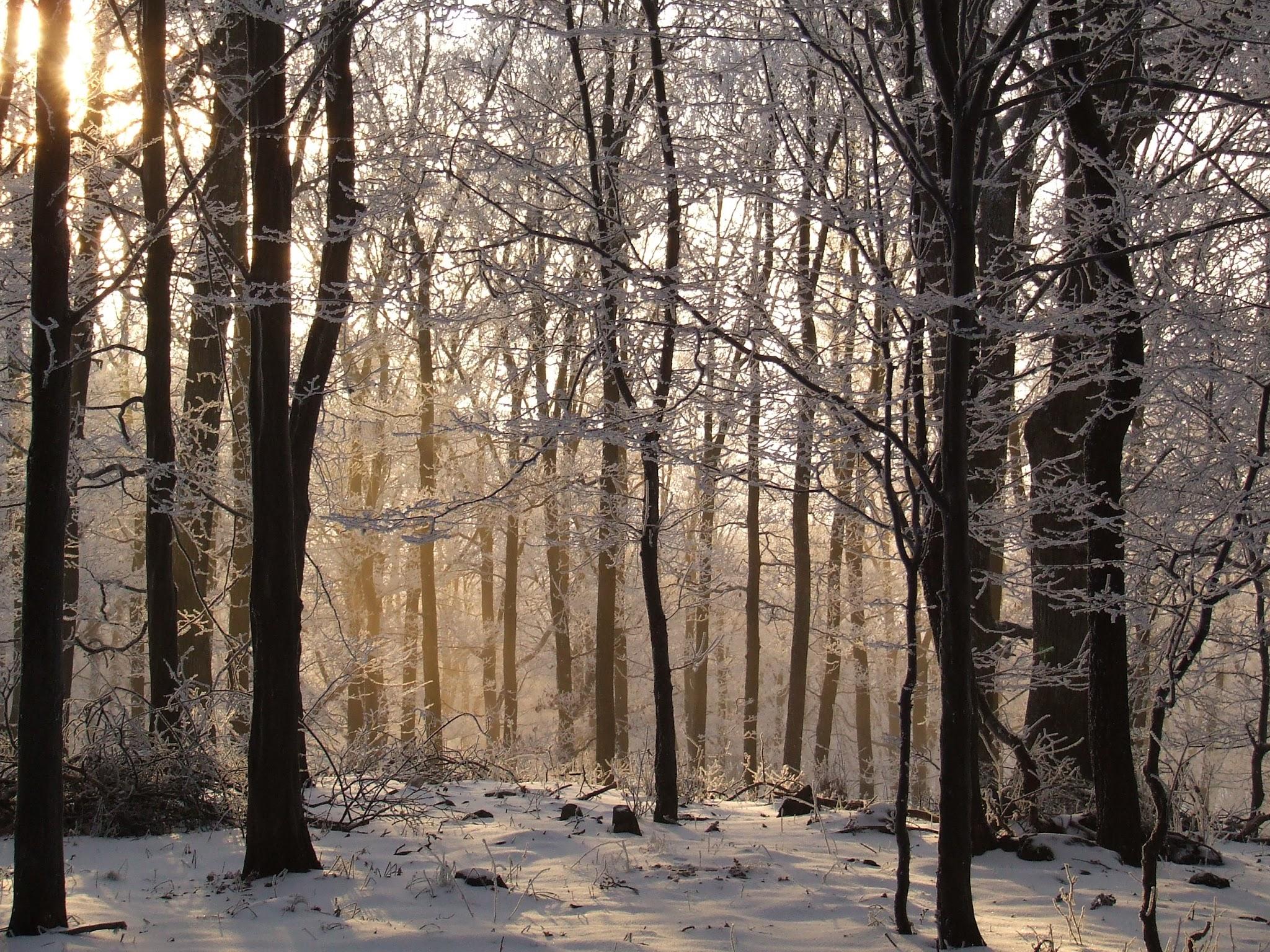 South of the Taiga is the Temperate Deciduous Forest
Image credit: Susulyka -
Requirement #5
What biome is often found in low-lying pockets within the taiga?
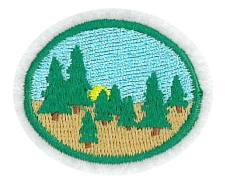 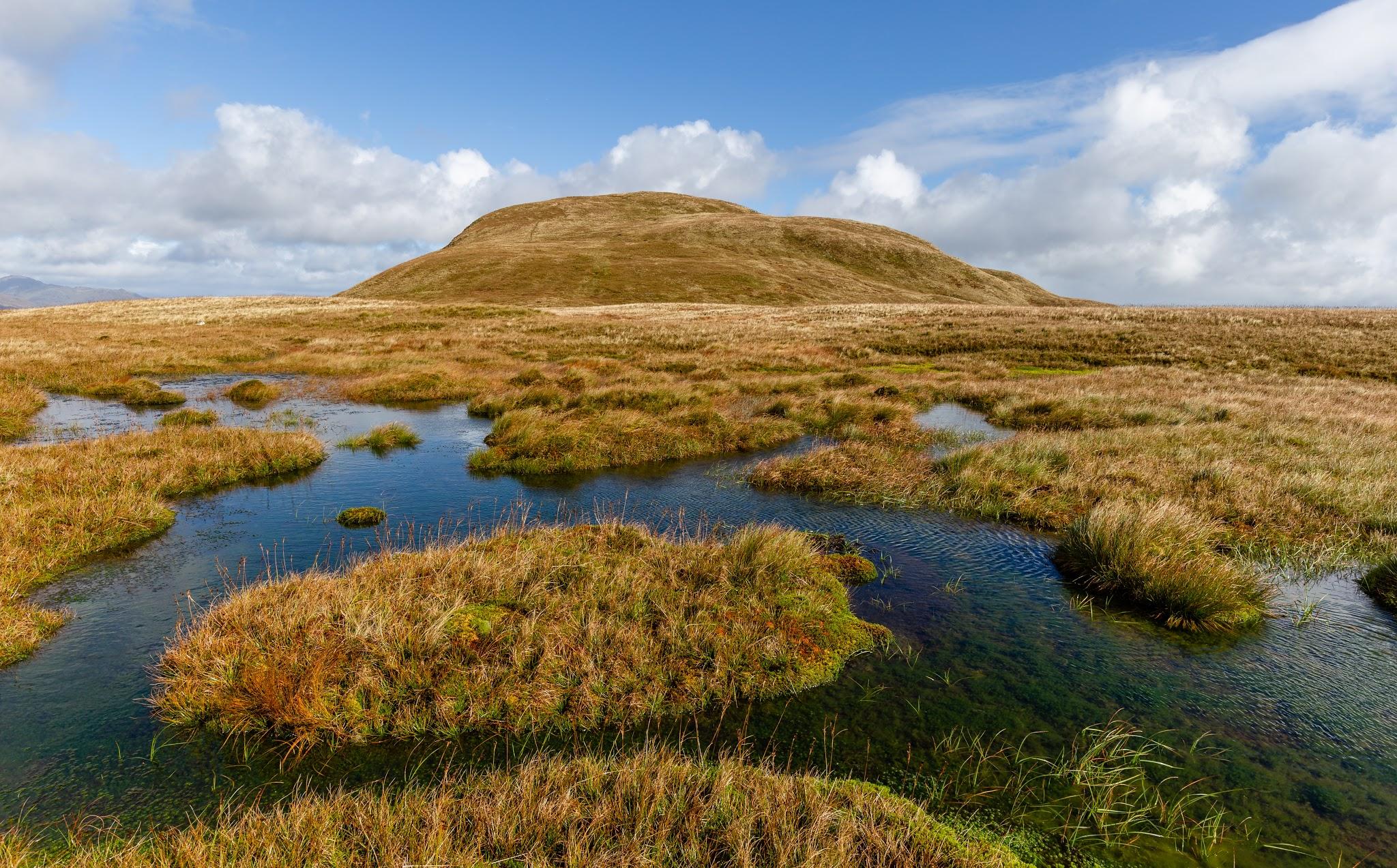 Bogs and Fens are common in low-lying areas of the Taiga
Image credit: Michal Klajban
Requirement #6
What is permafrost and where can it be found?
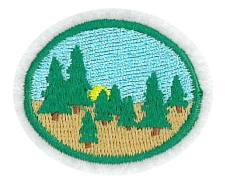 Requirement #6
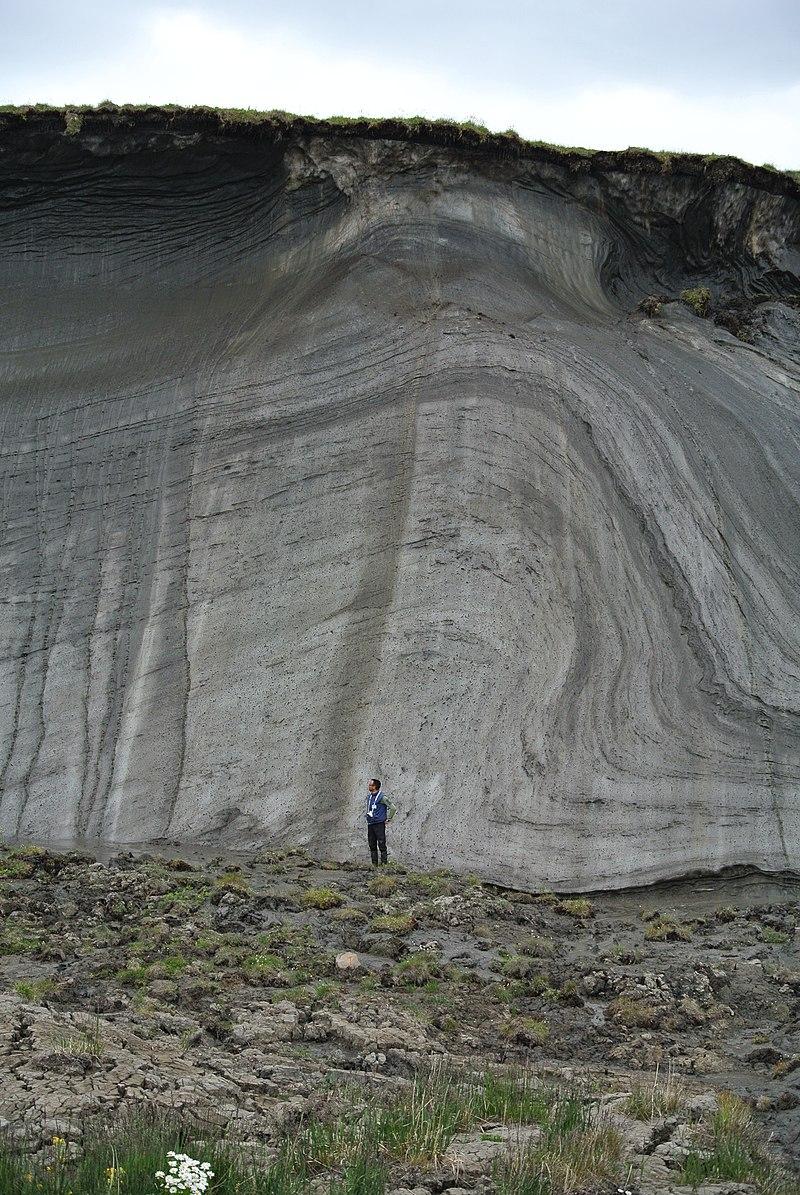 Permafrost is a condition where the ground remains frozen year-round.  Even though the upper layers may thaw, it remains frozen down deeper.
The Inuit take advantage of this to refrigerate their food.  It’s like a root cellar on steroids.
Image credit: By Boris Radosavljevic - https://www.flickr.com/photos/139918543@N06/24460126809/, CC BY 2.0, https://commons.wikimedia.org/w/index.php?curid=80427888
Requirement #7
What trees are commonly found in the taiga? Be able to identify them.
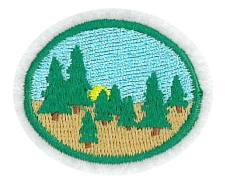 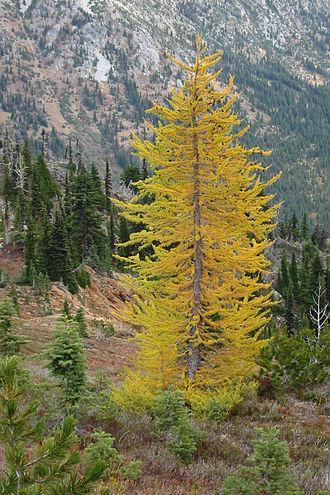 Common trees in the Taiga:
Pines
Spruces
Larch (aka Tamarack)
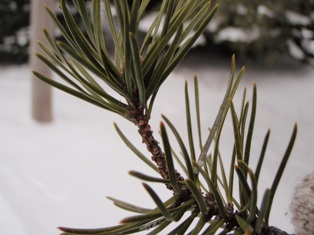 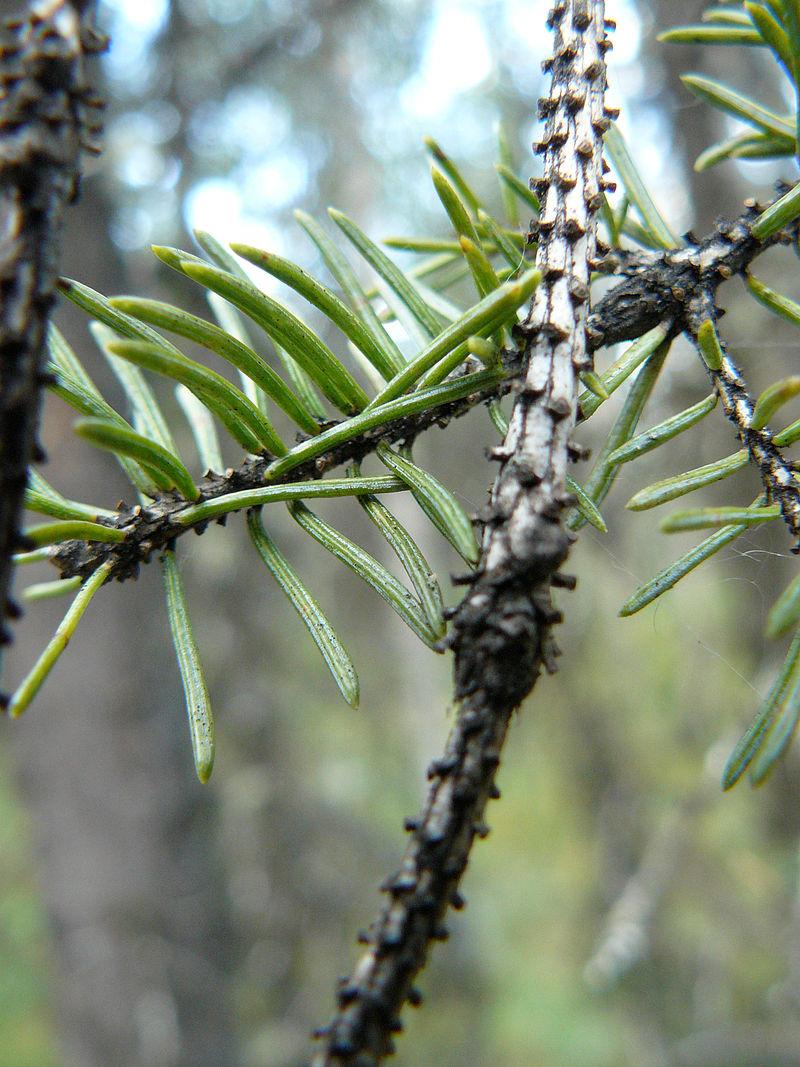 Jack Pine
Larch
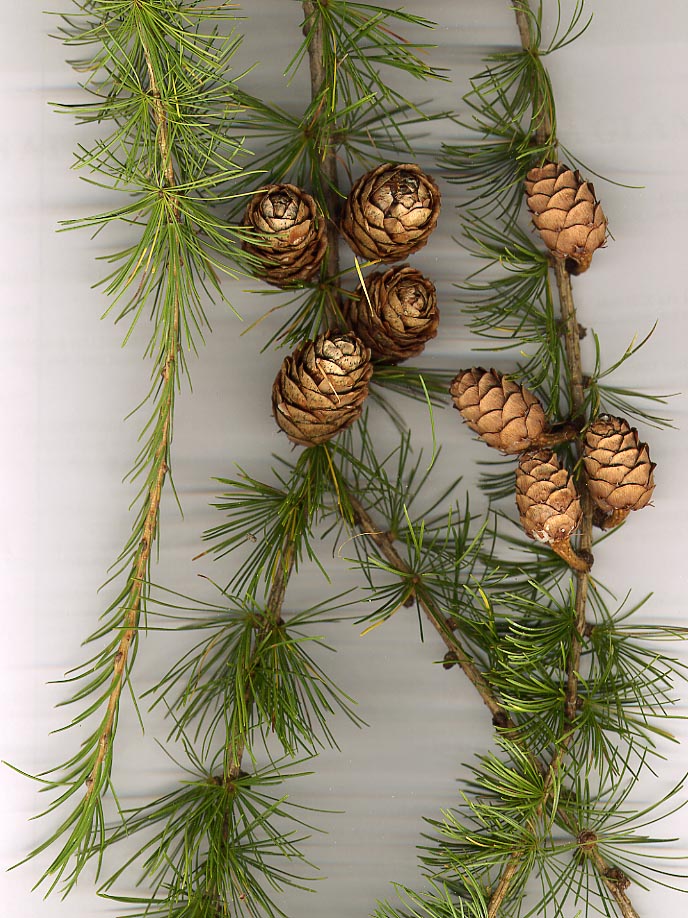 White Spruce
White Spruce
Image credits: Dawn Endico, Hugo MC, MPF , Walter Siegmund
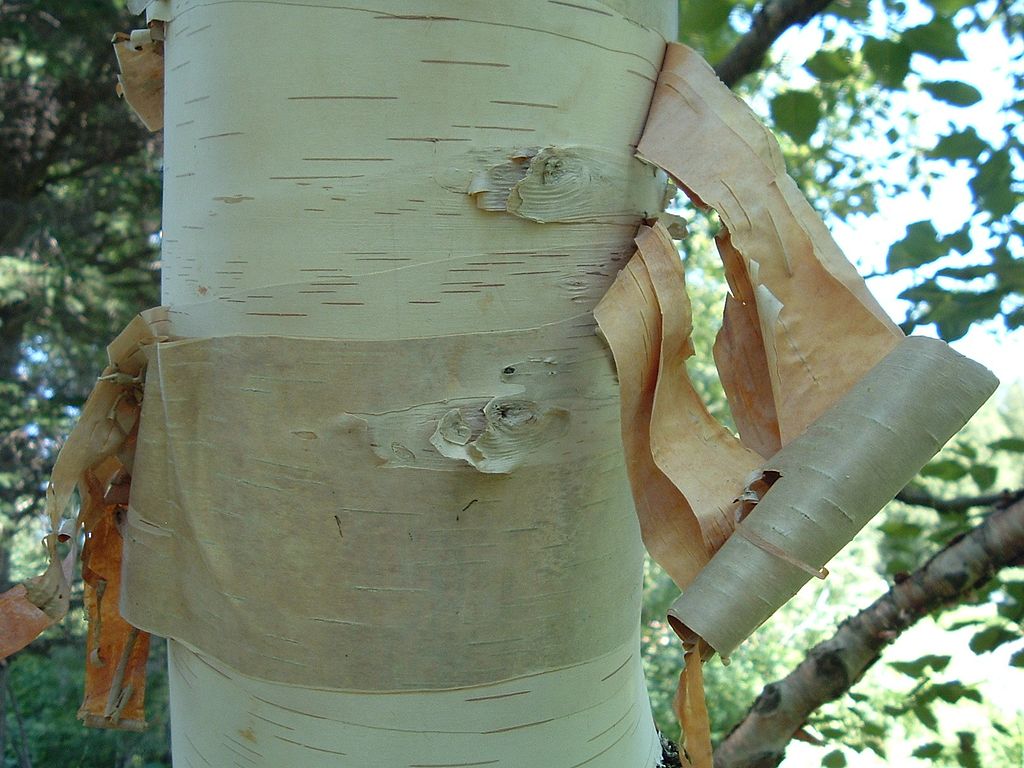 Less common, but not uncommon:
Birch, alder, beech, aspens/poplars
Paper Birch
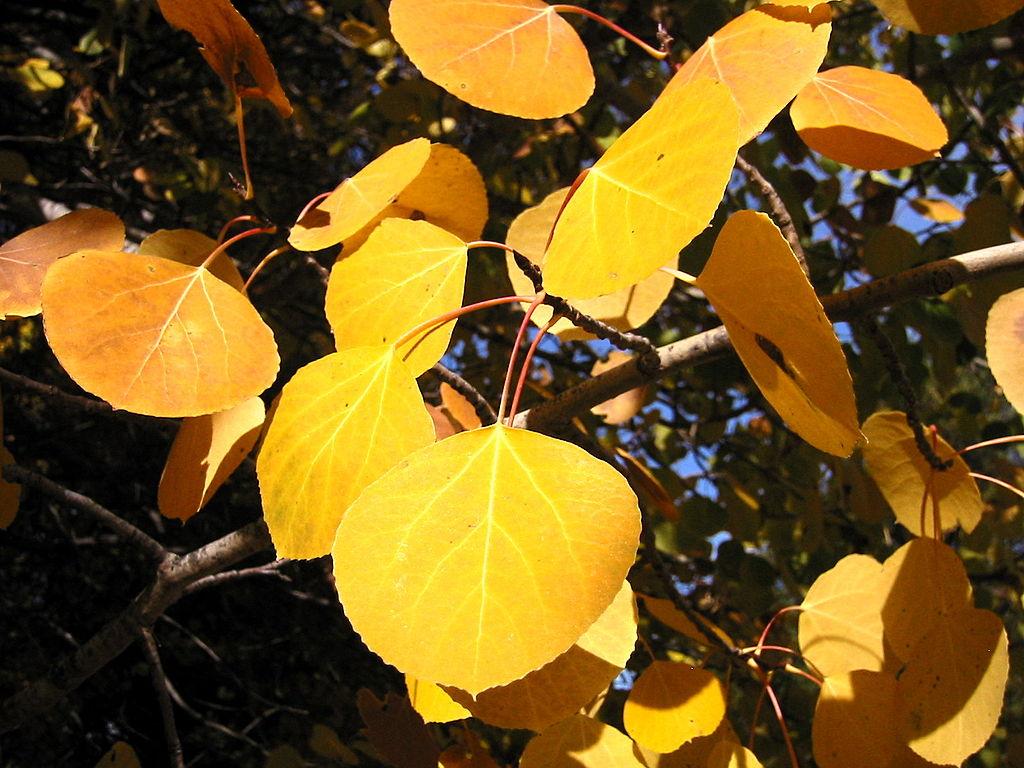 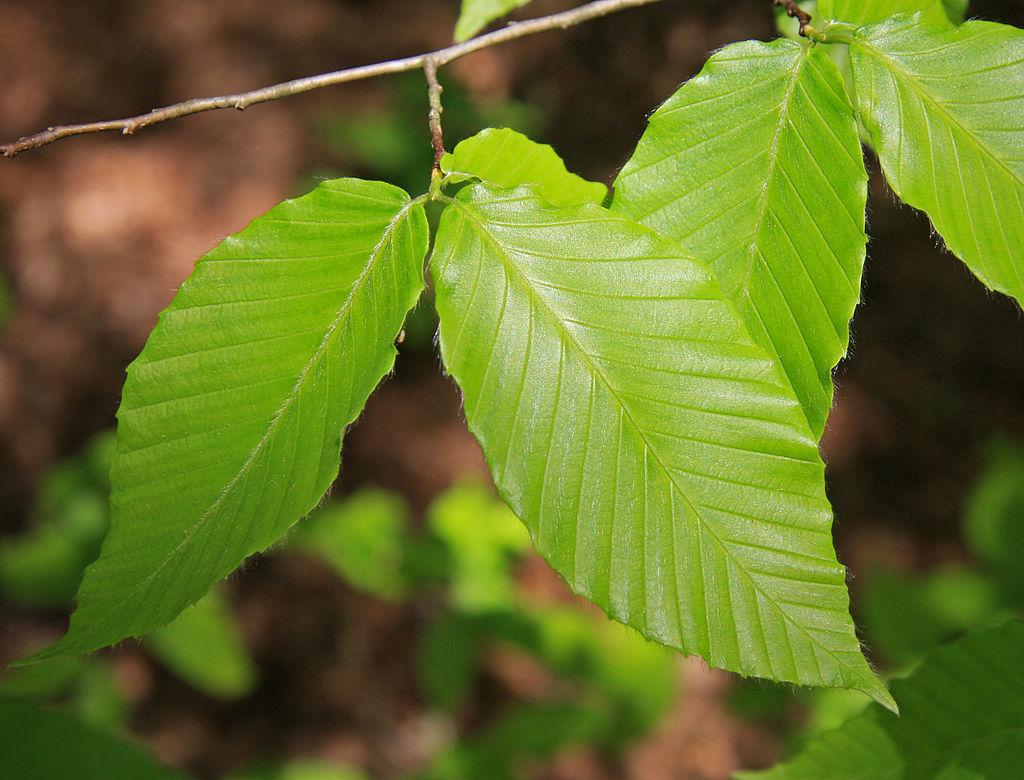 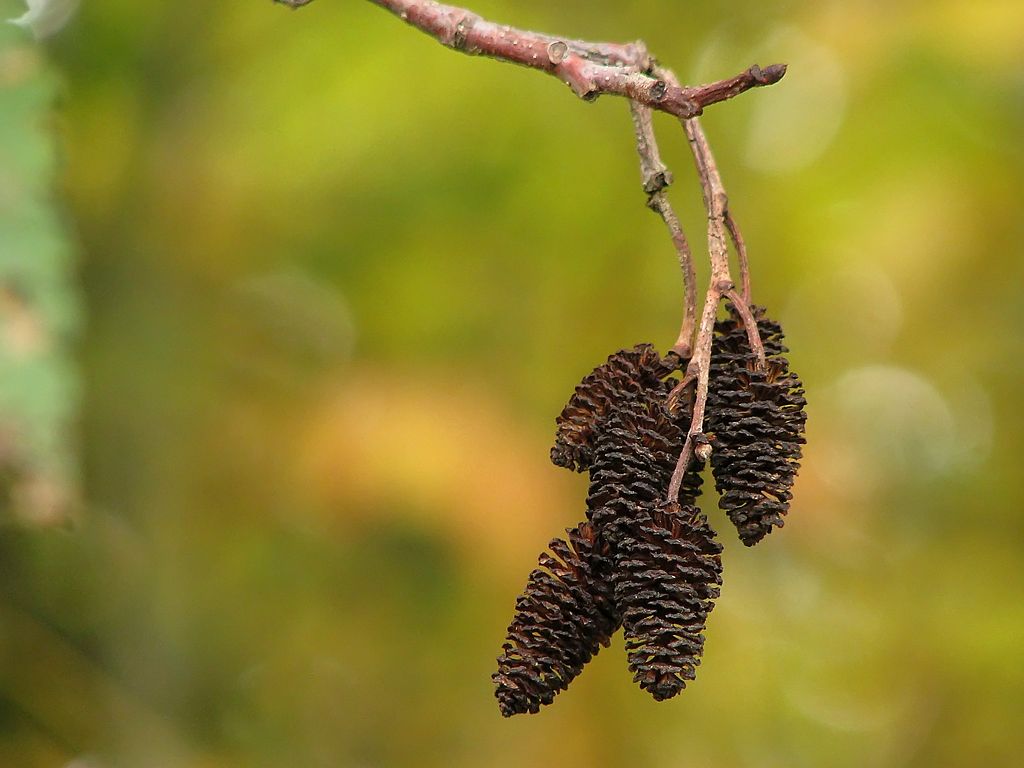 Beech
Alder
Quaking 
Aspen
Image credit: Dhatier, Noël Zia Lee, Dcrjsr , Walter Siegmund
Requirement #8
Which coniferous tree in the taiga loses its needles in the fall and grows new ones in the spring?
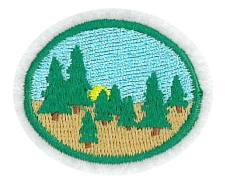 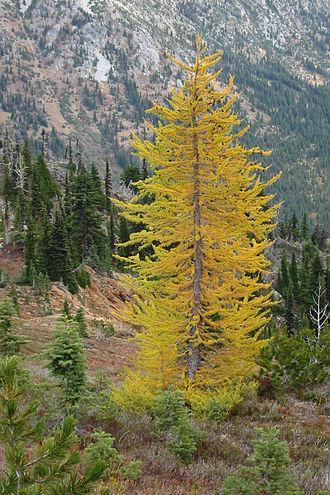 The Larch (aka Tamarack) loses its leaves in autumn
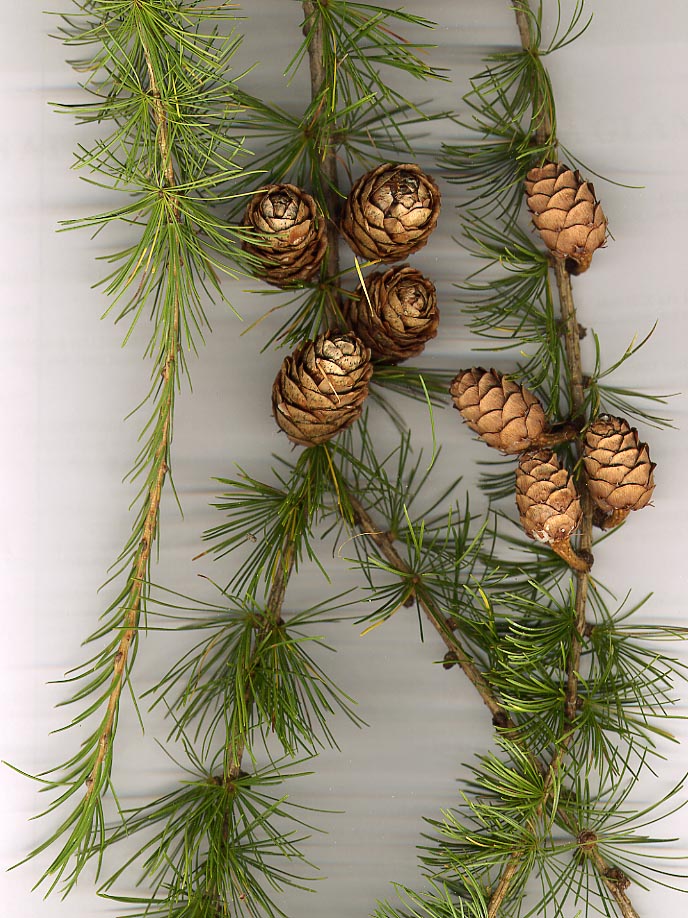 Larch
Image credits: MPF , Walter Siegmund
Requirement #9
What non-flowering plants are common in the taiga? Be able to identify them.
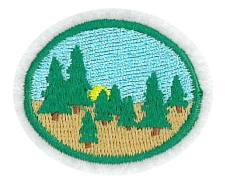 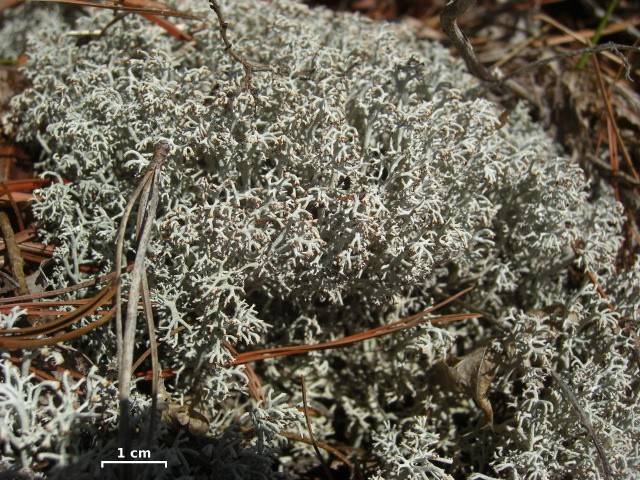 Common non-flowering plants:
Moss, Lichen, and Ferns
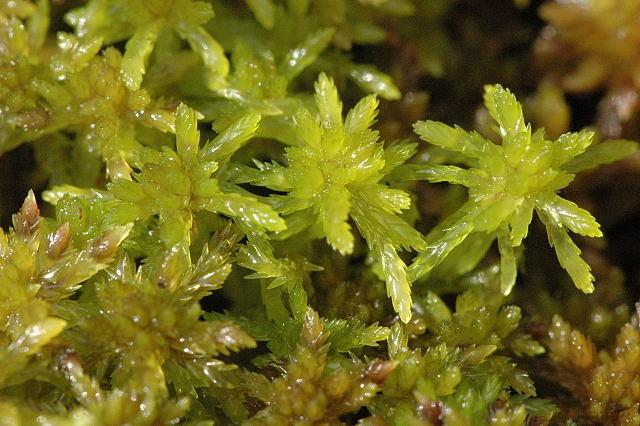 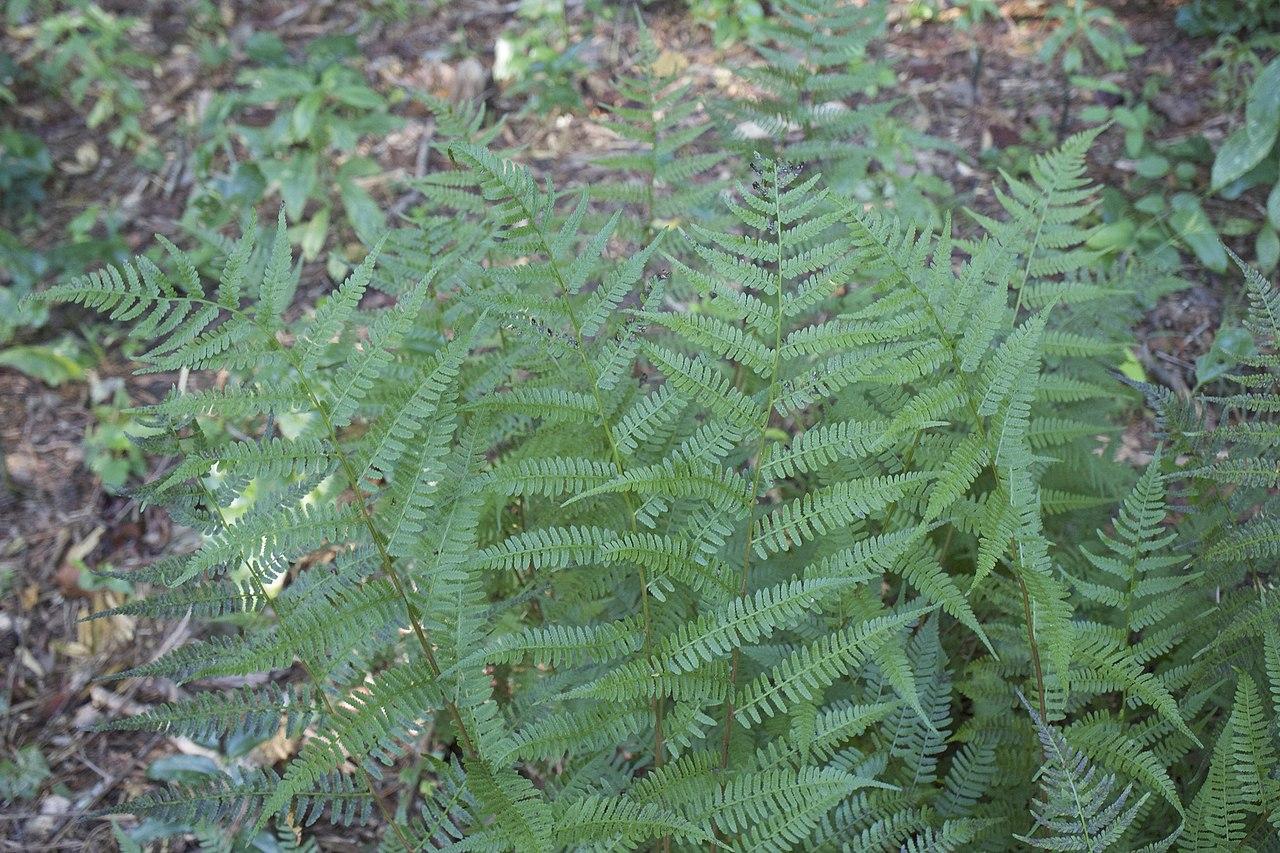 Reindeer Lichen
Lady Fern
Peat Moss
Image credits: Jason Hollinger , Shawn Taylor,  James Lindsey
Requirement #10
What animals are commonly found in the taiga? Be able to identify them.
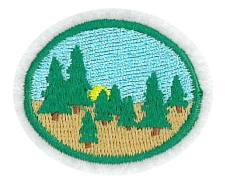 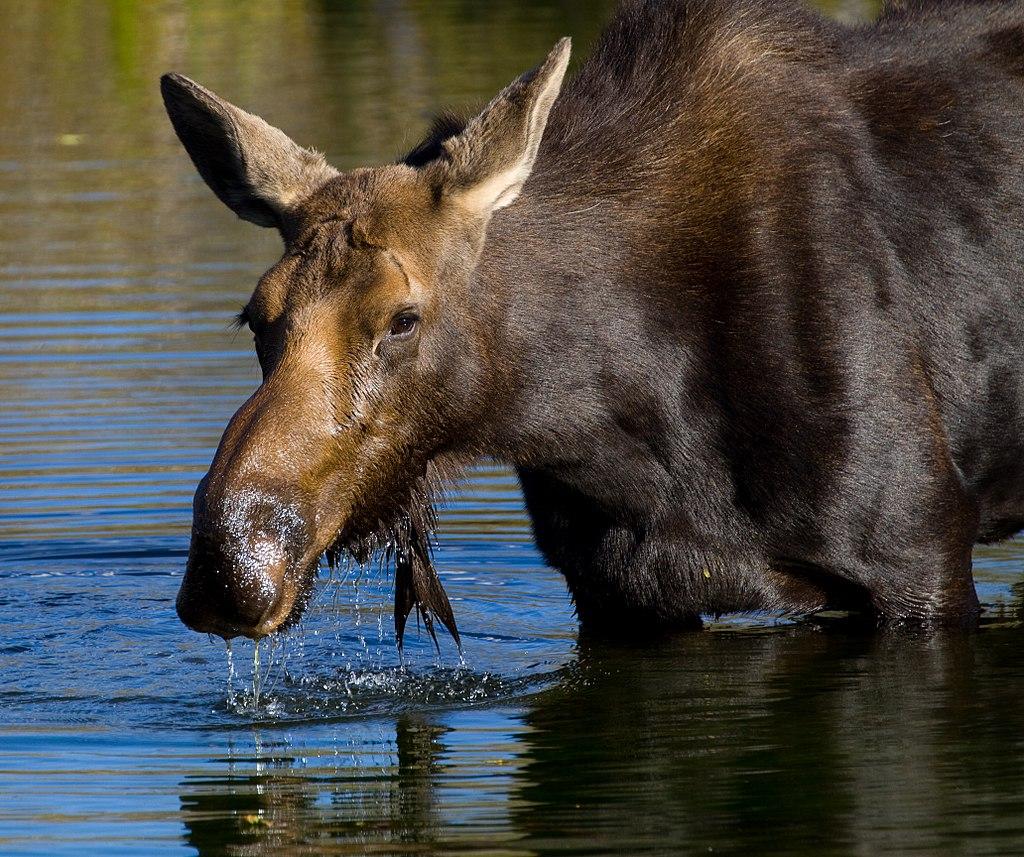 Moose
Image credits: Tony Hisgett from Birmingham, UK
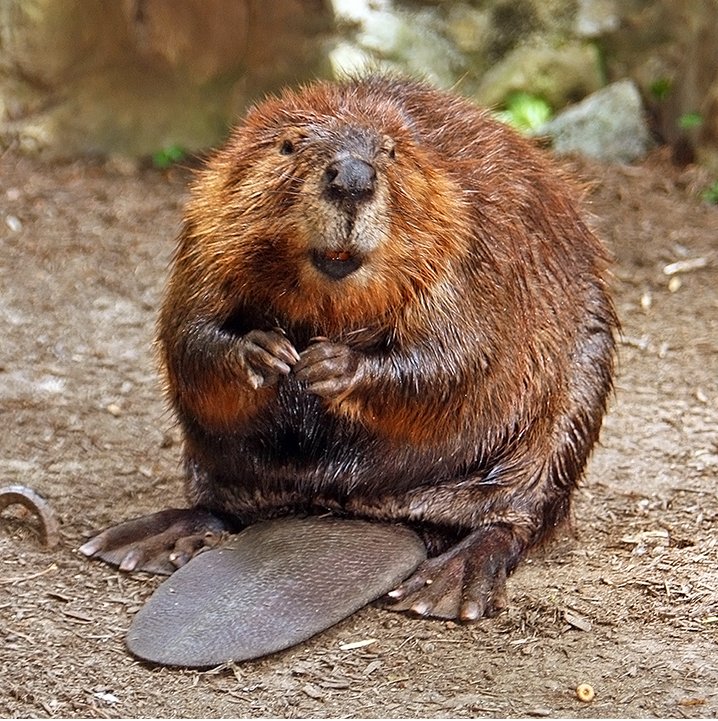 Beaver
Image credits: Steve from washington, dc, usa
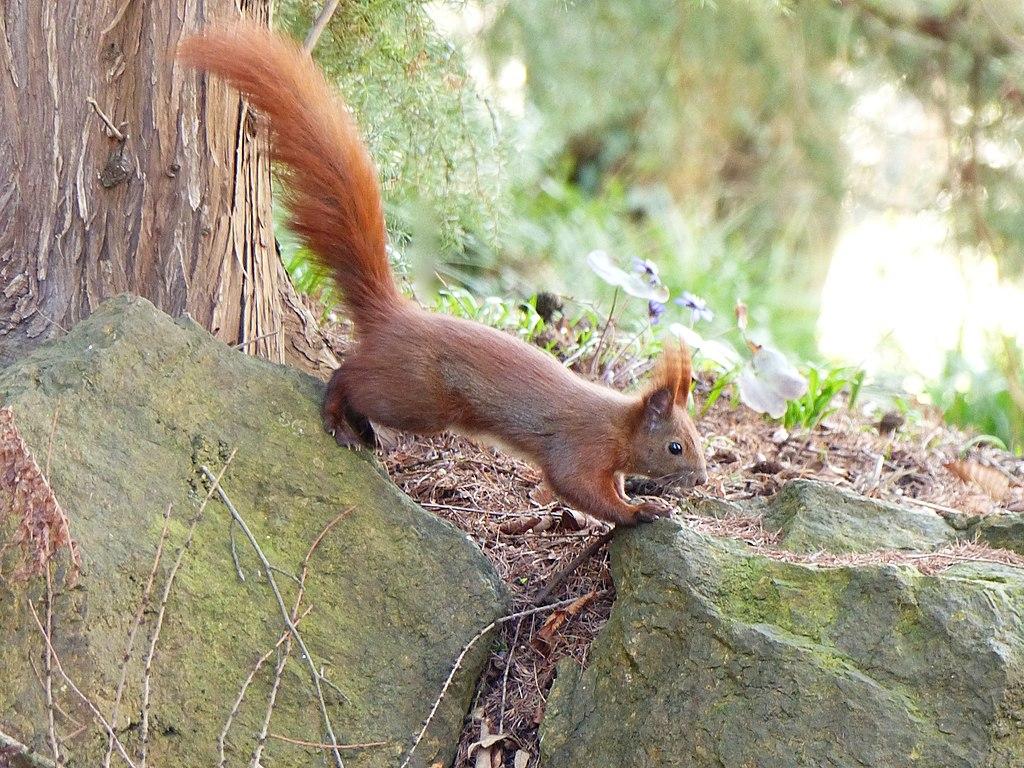 Red Squirrel
Image credits: https://evas-naturfotografie.de
Brown Bears
Black Bears
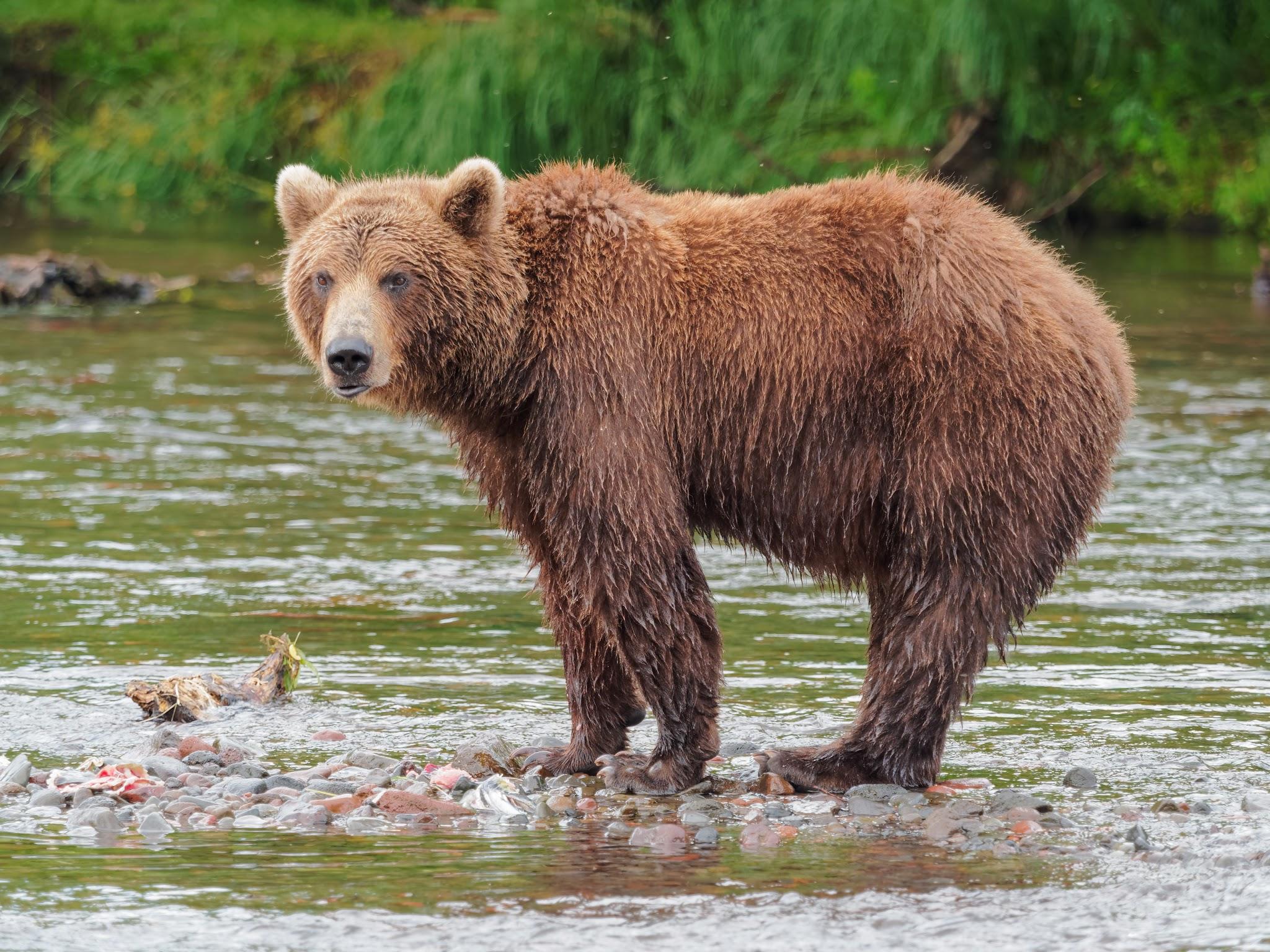 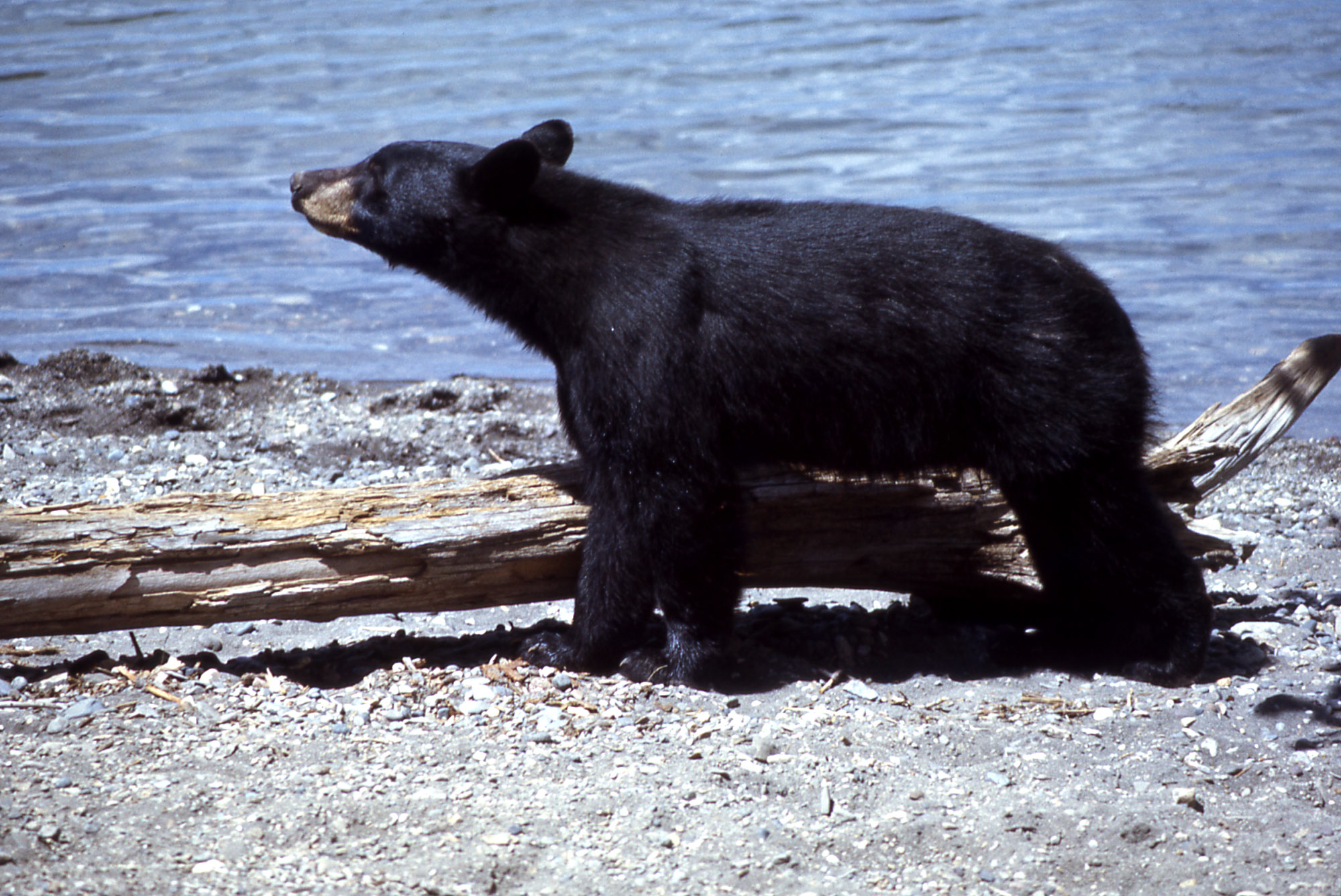 Image credits: Robert F. Tobler, w:Harlan Kredit - NPS
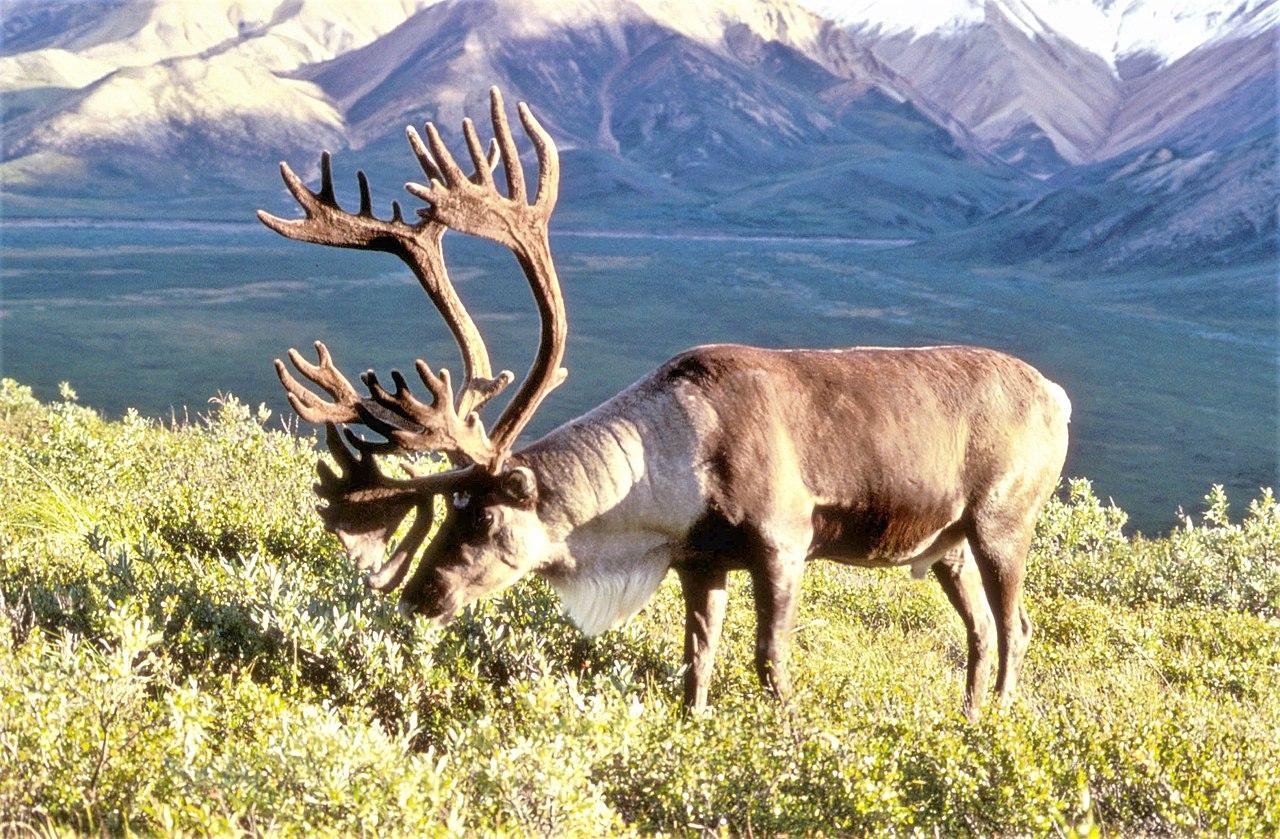 Caribou
Image credits: Dean Biggins (U.S. Fish and Wildlife Service) - US FWS
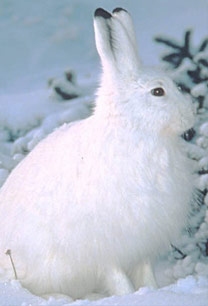 Snowshoe Hare
Requirement #11
What birds are common in the Taiga? Be able to identify them.
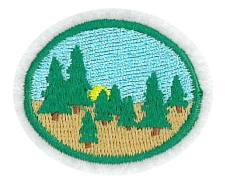 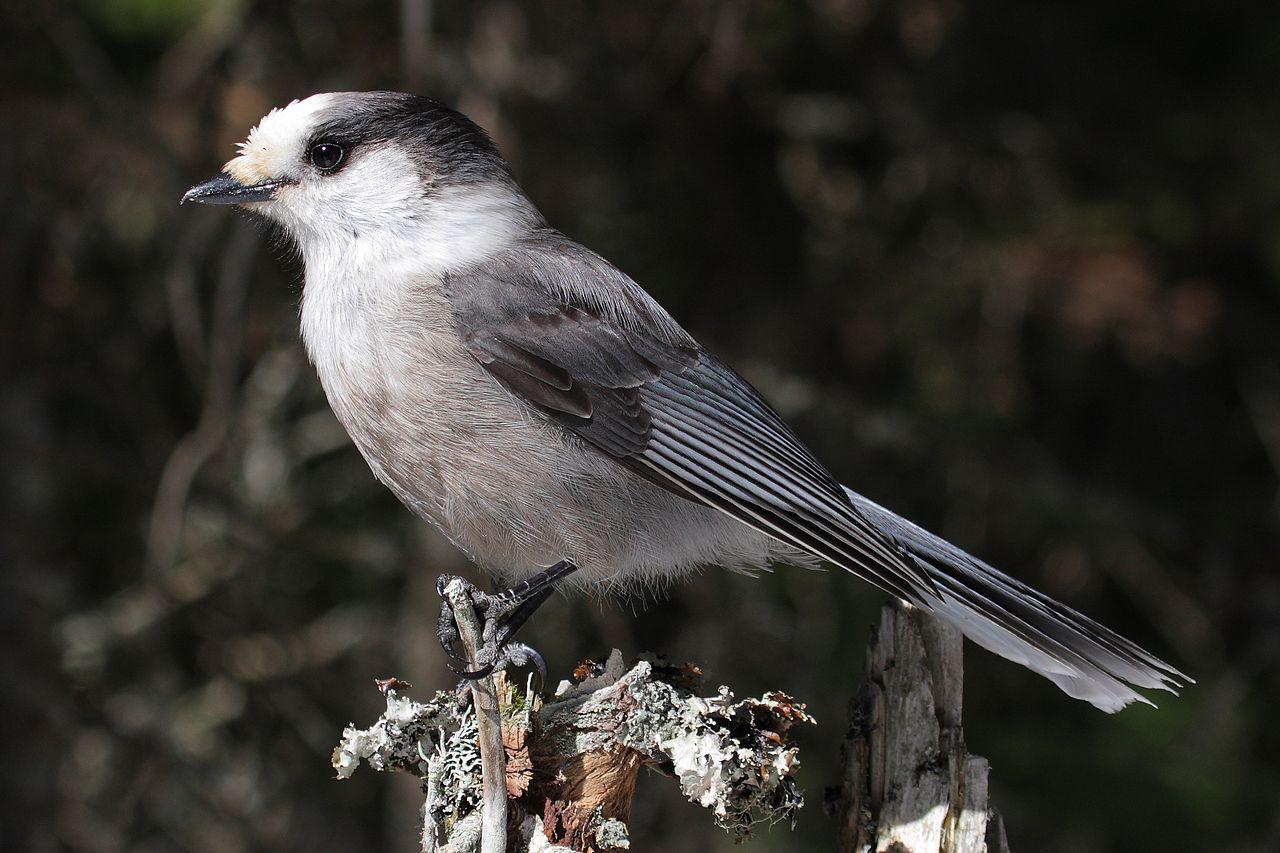 Canada Jay
Image credits: Cephas
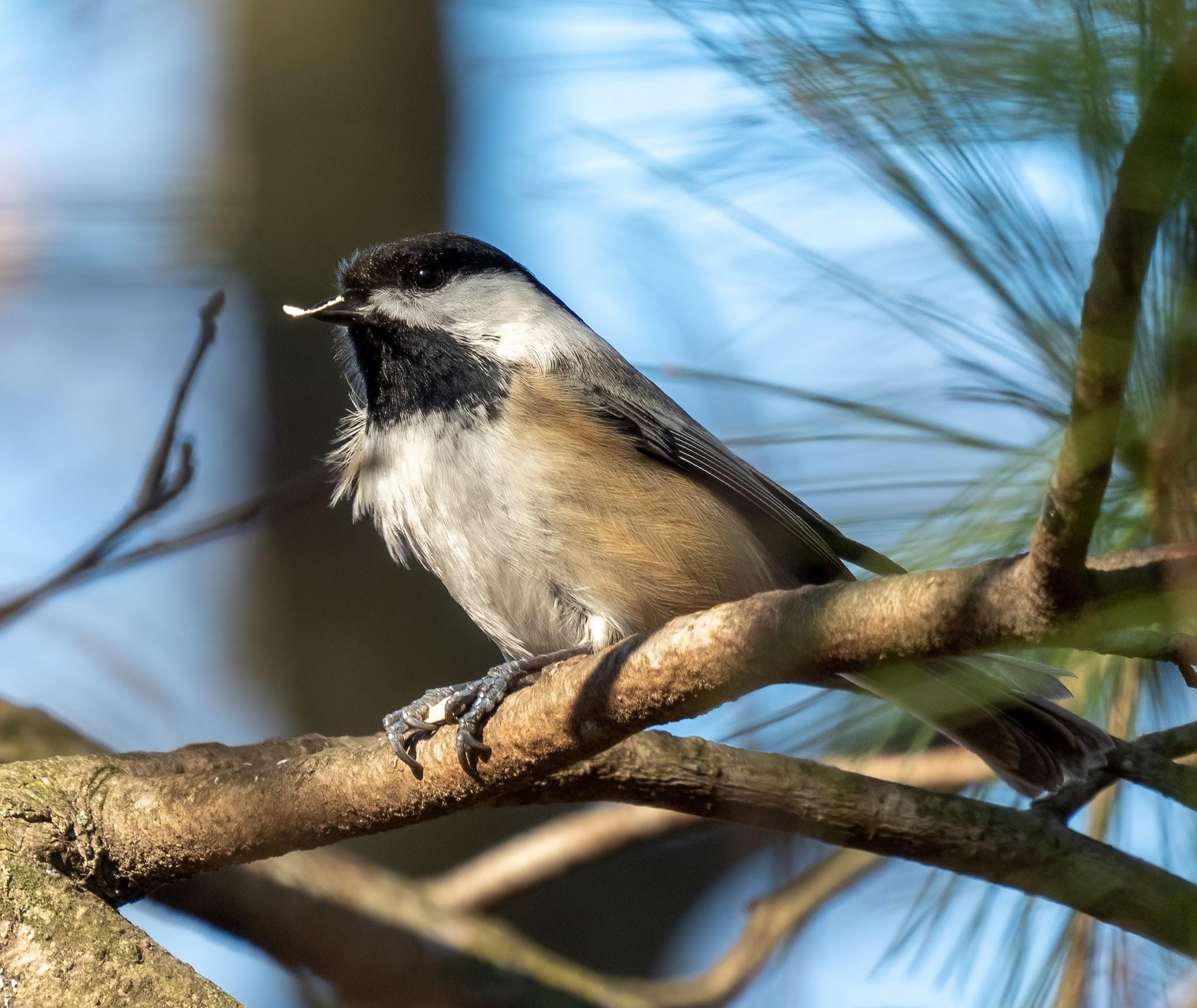 Chickadee
Image credits: Rhododendrites
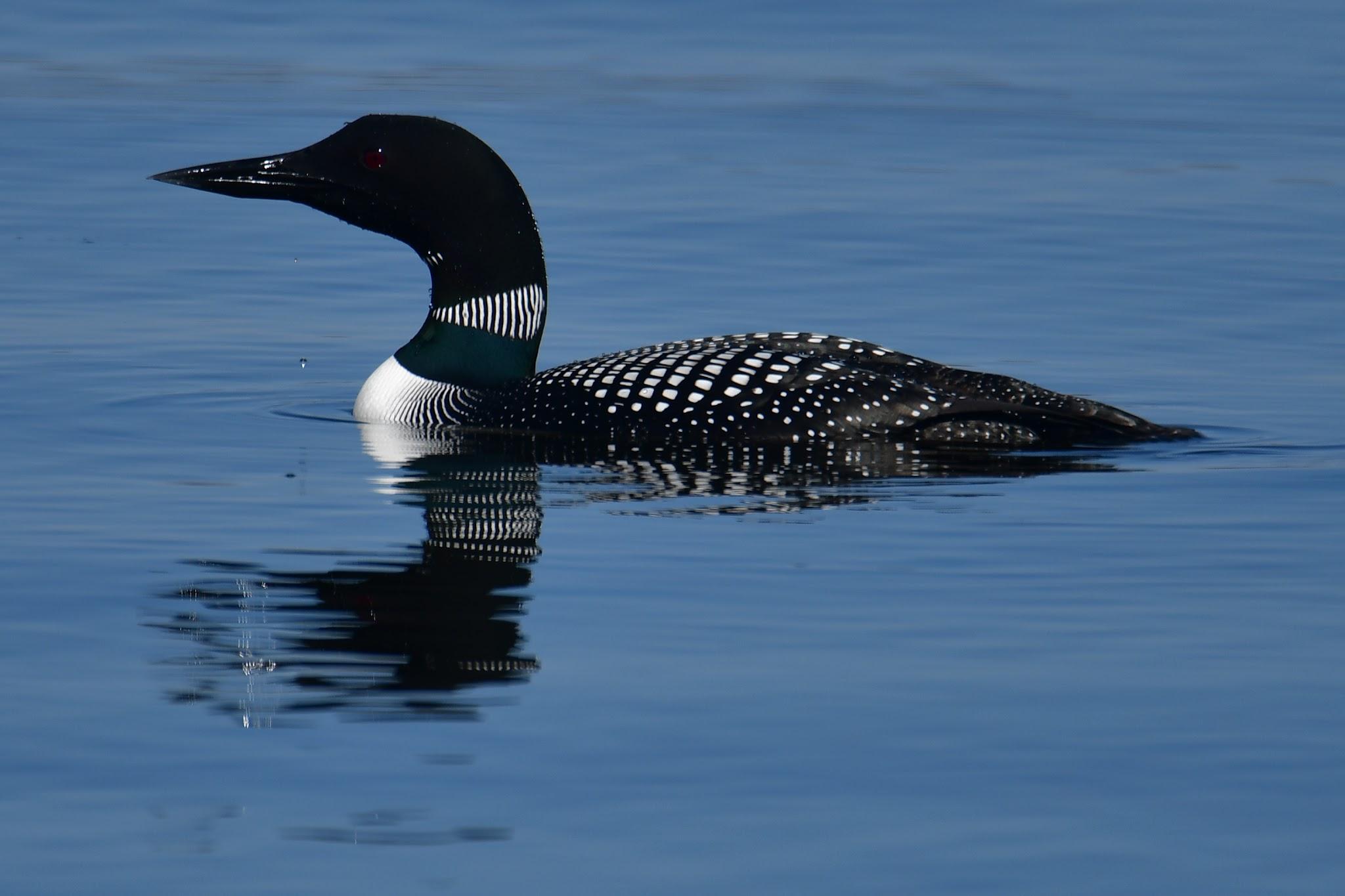 Common Loon
Image credits: August Schwerdfeger
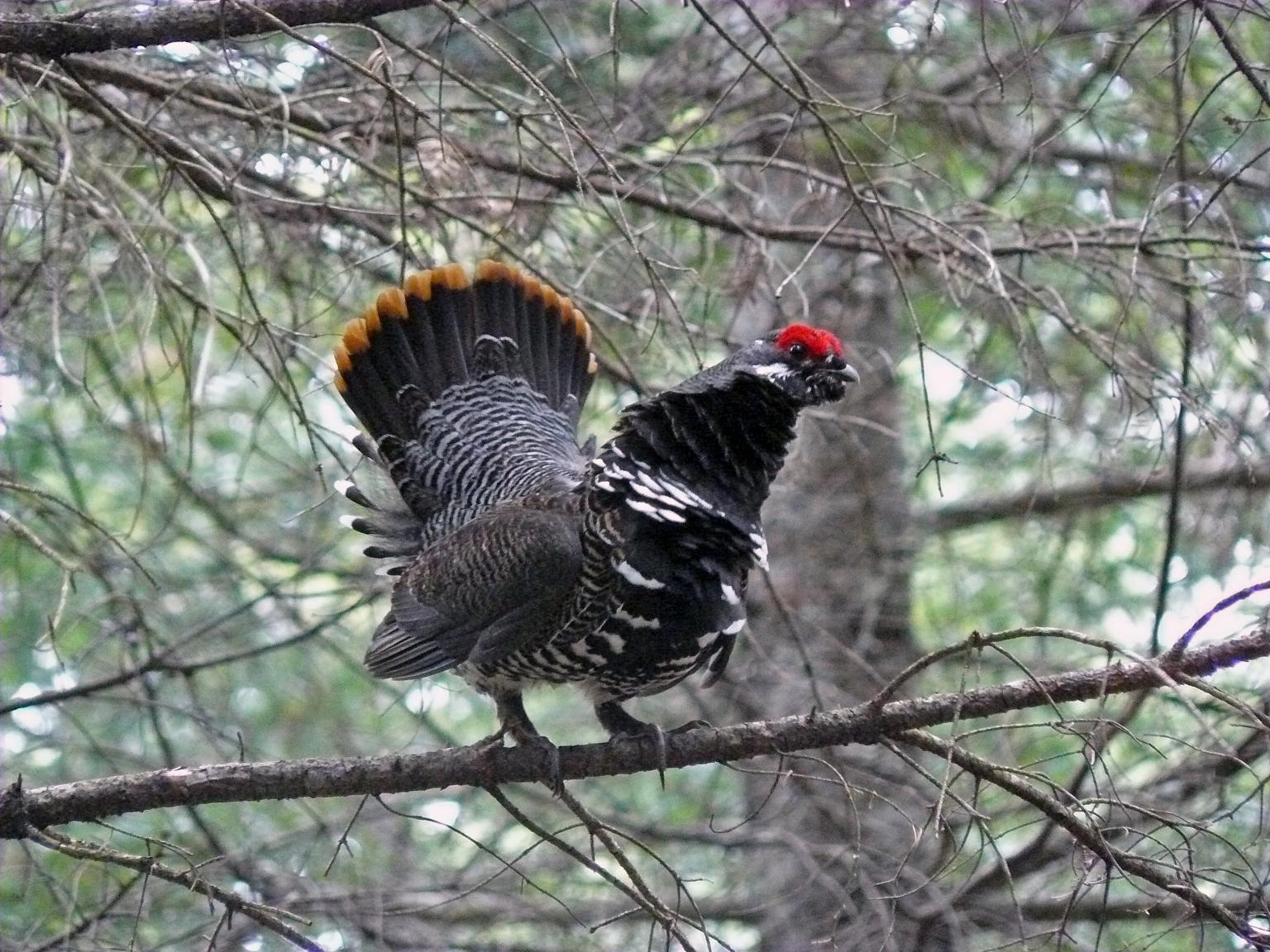 Spruce Grouse
Image credits: U. S. Fish and Wildlife Service - Northeast Region
Requirement #12
How does fire affect the taiga?
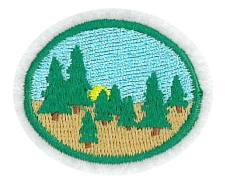 Requirement #12
Fire is required for some taiga plants to reproduce.

This is a cone from the Jack Pine - it is tightly closed and will not open unless it goes through a fire.

Fires naturally occur on a 70-90 year cycle in the taiga.

Fires clear out “blowdown”
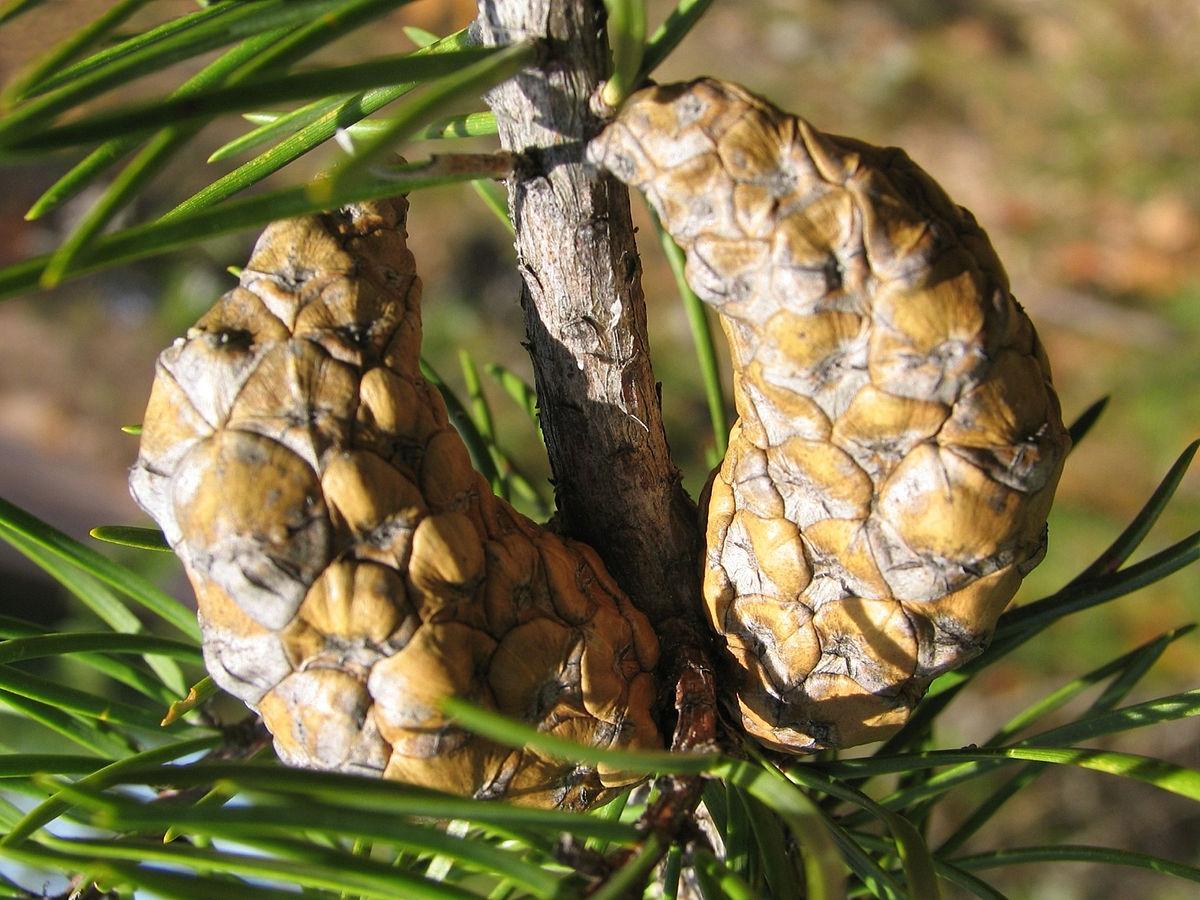 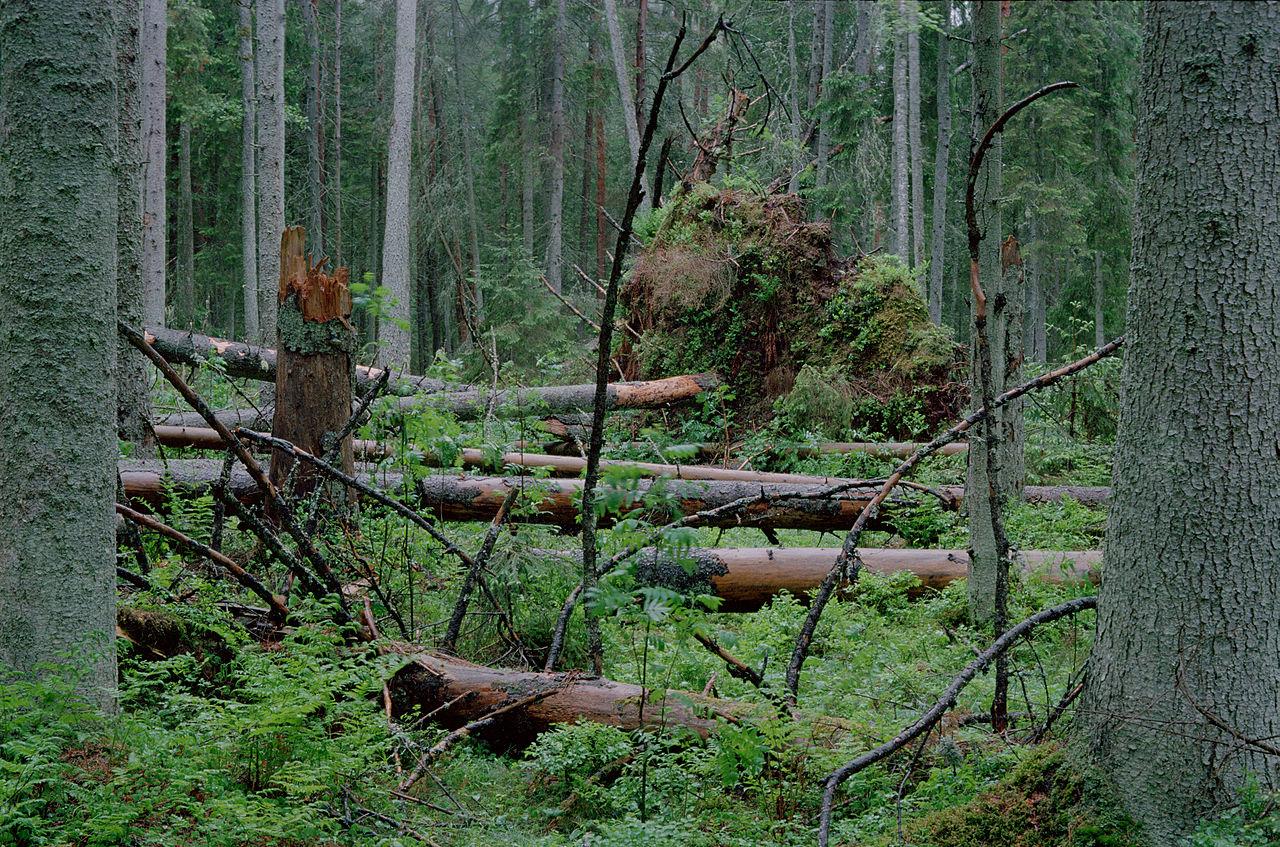 Image credit: By Boris Radosavljevic, Margus6
Requirement #13
What two important resources are provided to us by the taiga?
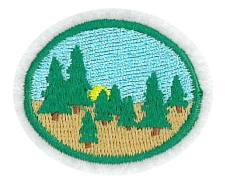 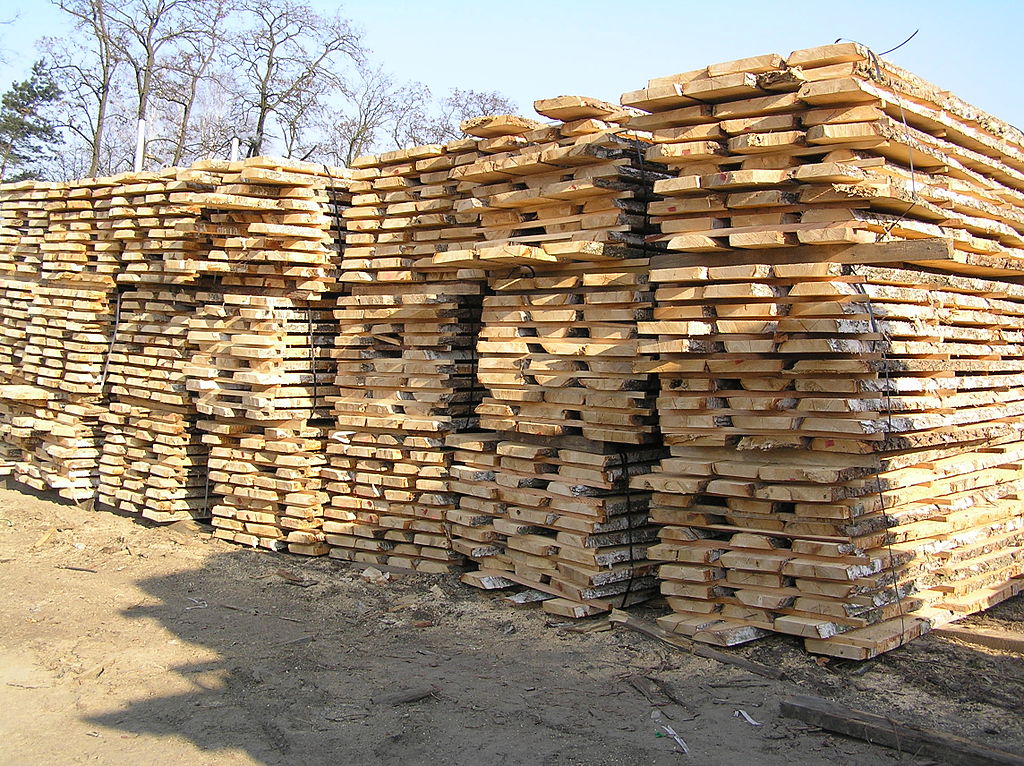 Timber
Image credits:Tartakizbica - http://www.tartakizbica.pl/index.php?page=tarcica-suszona
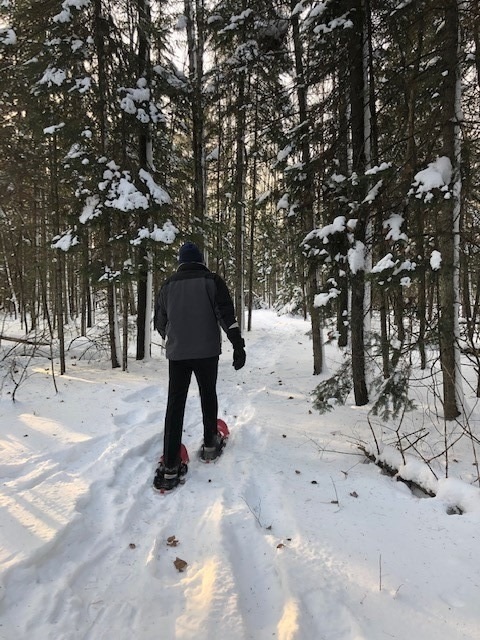 Recreation
Image credits:US Forest Service Northern Research - https://twitter.com/usfs_nrs/status/1353338010876567556/photo/1
Requirement #14
Learn about one invasive species that affect the taiga.
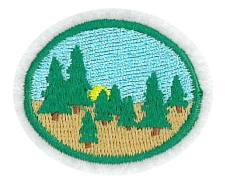 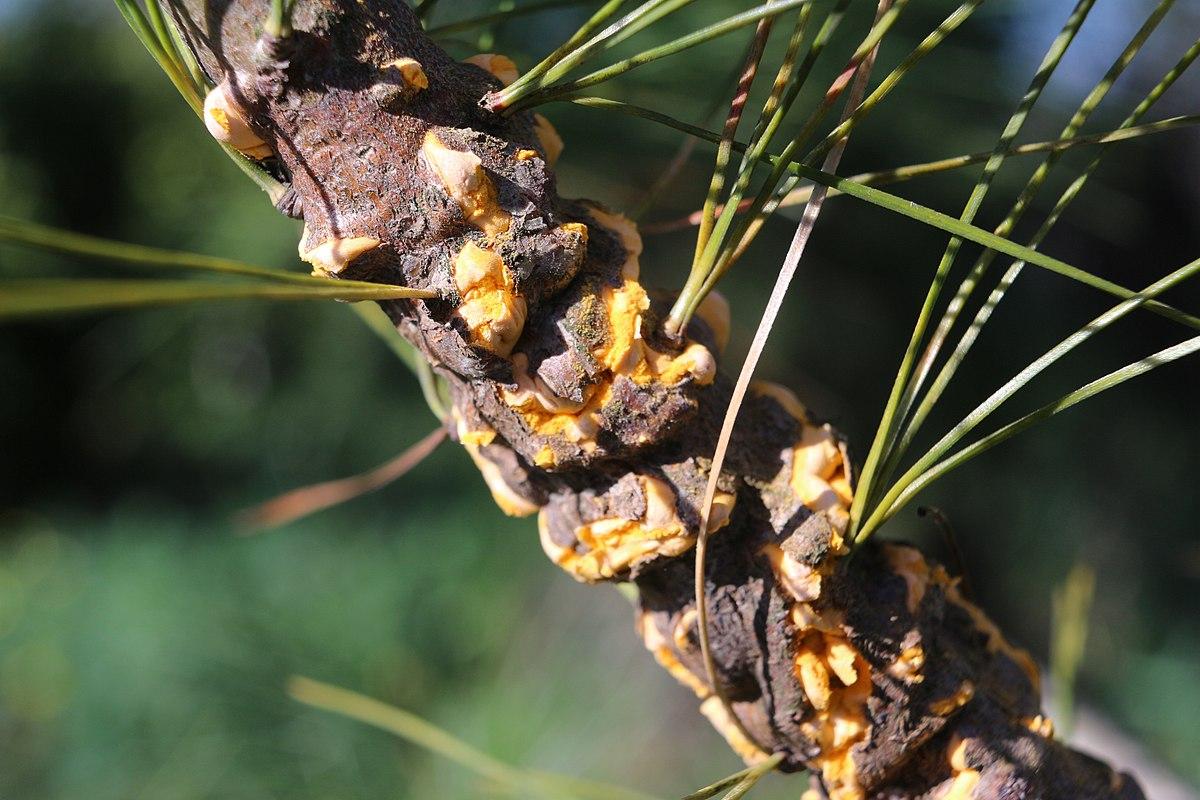 Cronartium ribicola  on a white pine branch causing 
White Pine Blister Rust
Image credits:Marek Argent
Requirement #15
Prepare an object lesson about a plant or animal or bird that lives in the taiga. Tell this lesson at a club worship. Be sure to include a bible text in this presentation.
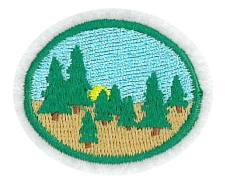 Requirement #16
Do at least two of the following activities:
a. Visit an exhibit or conservatory of coniferous tree species
b. Make a collection of at least 5 types of coniferous tree leaves.
c. Visit a zoo where there are animals typical of the taiga biome.
d. Watch a DVD or video about the taiga or plants or animals that live in the taiga.
                                                                                             (page 2 →)
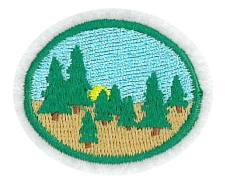 Requirement #16
(continued)
e. Draw or paint a picture of something you had fun learning about while studying the taiga.
f. As a group, make a short video about a real life taiga conservation project. Explain why this specific habitat should be saved.
g. Visit a lumber store and learn to identify by their grain texture at least 3 species of trees that grow in the taiga.
h. Visit the Taiga and take pictures of some of the plants and animals.
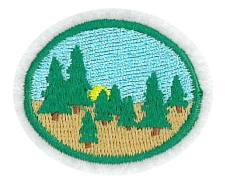 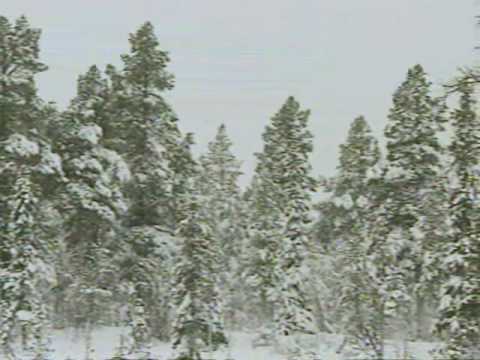 Requirement #16
Recommended COVID-19 options:

b. Make a collection of at least 5 types of coniferous tree leaves.
e. Draw or paint a picture of something you had fun learning about while studying the taiga.
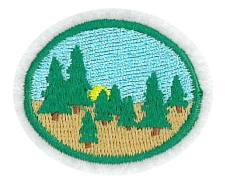 Now Complete the “Doing” Requirements
Go for the Advanced honor challenge!
Wiki.pathfindersonline.org
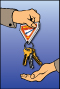 Worksheet for this honor http://bit.ly/TaigaWorksheet
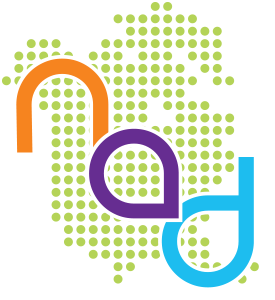 This slideshow download: http://bit.ly/TaigaSlideshow